Les ateliers du Cilac
Yves Cornil
Initiation et perfectionnement à l’utilisation de la micro-informatique.
Perfectionnement à macOS Monterey
Assistant migration depuis un disque sur Mac M1.
Monterey/Monterey.

27/12/2021 – 24/01/2022
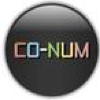 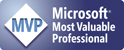 ©Yves Cornil www.cornil.com
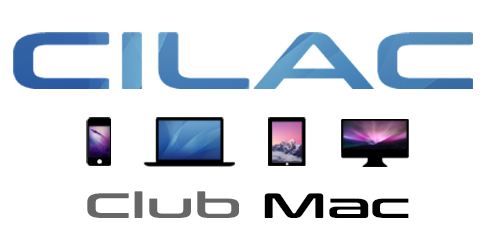 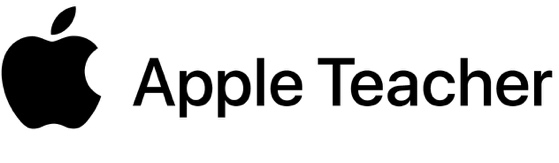 [Speaker Notes: Quelques mots sur le créateur de cette présentation: Yves Roger Cornil.
Microsoft MVP Consumer Macintosh du 1/1/2007 au 31/12/2015.
Microsoft MVP Office & services depuis le 1/1/2016.
Co-fondateur de Microcam en 1981 – Vice-président de Microcam (Rennes).
Co-fondateur de Microcam06 en 1989 – Président d’honneur de Microcam06 (Nice) 
Créateur de la section micro à Fréjus Vous Accueille, animateur micro de février 2002 à juin 2007.
Animateur au CILAC (59 La Madeleine) depuis avril 2013.
Apple Teacher iPad depuis avril 2020.]
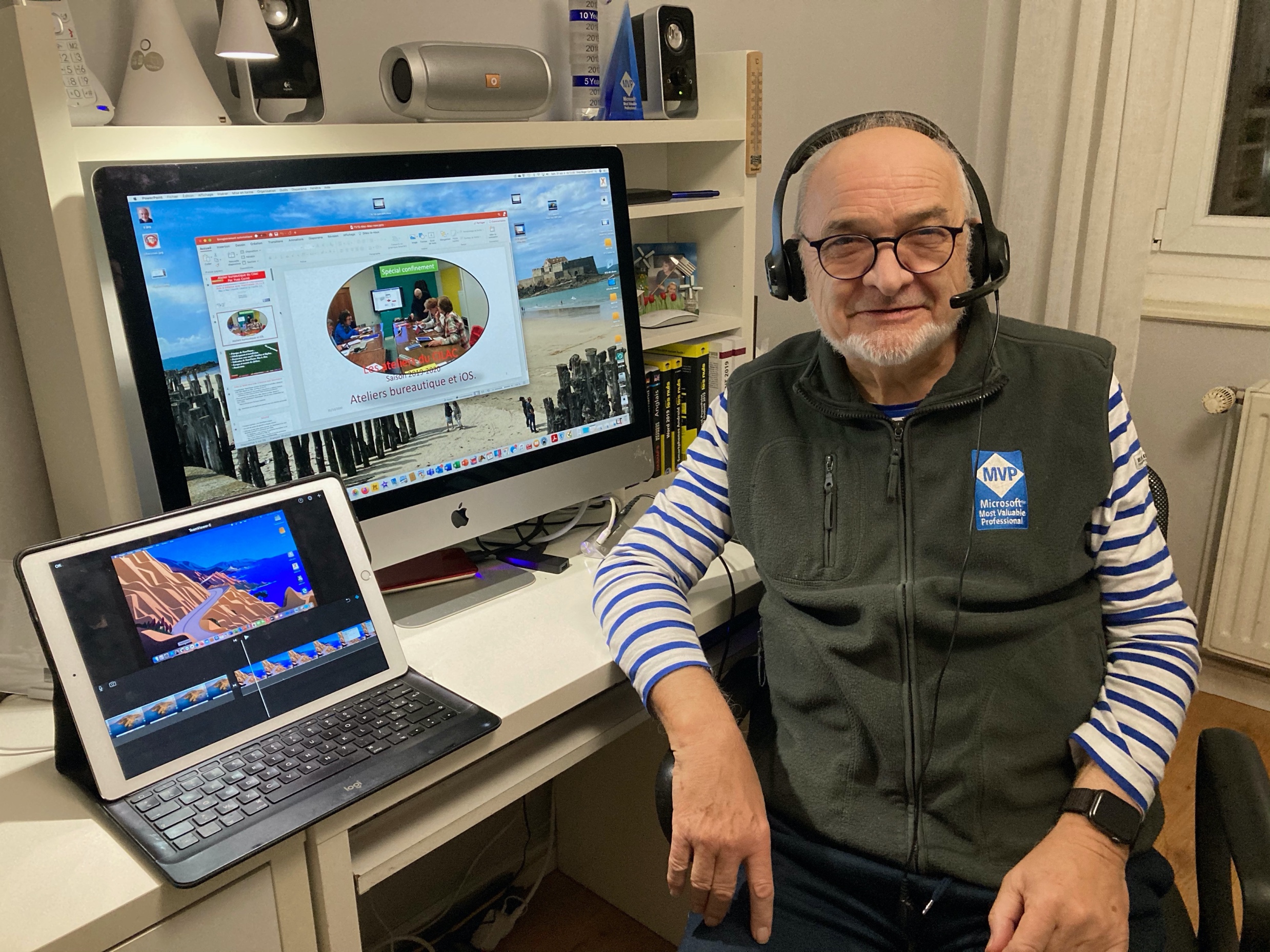 Les ateliers du CILAC
Saison 2021-2022
24/01/2022
2
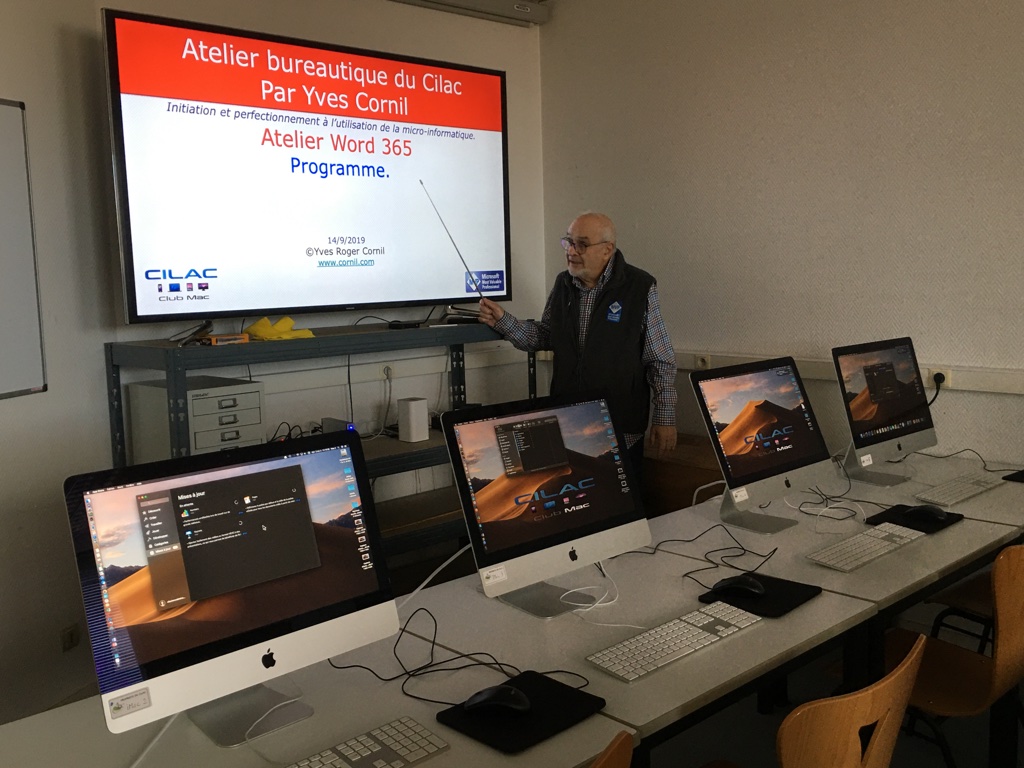 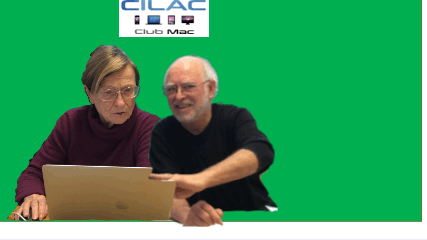 Atelier Bureautiquesaison 2021/2022
3
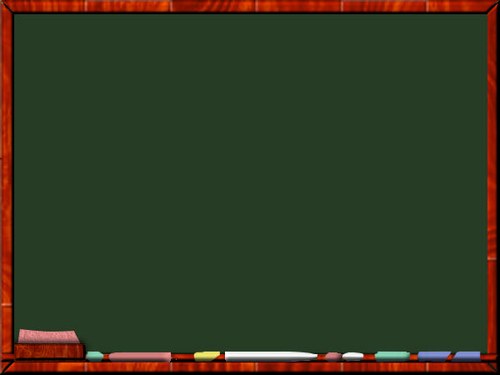 Démarrage depuis un disque externe.
Autoriser un utilisateur.
Assistant Migration depuis un disque Monterey.
Choix du disque à transférer.
Sélection des données à transférer.
Transfert des données.
Au programme
4
Changement de disque de démarrage
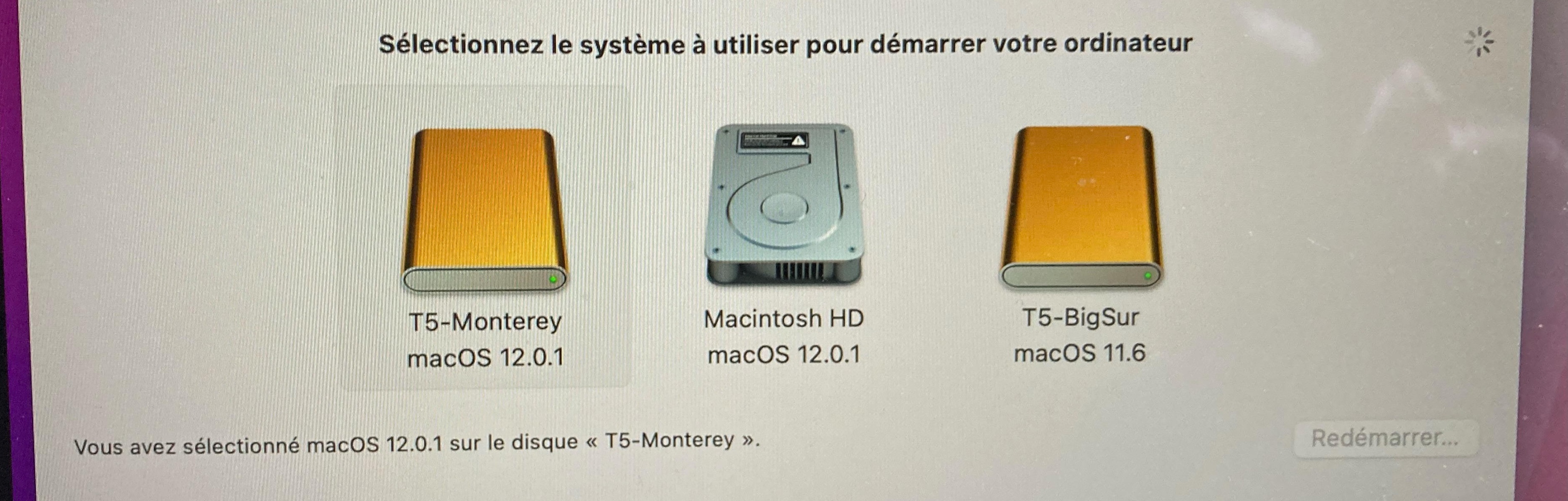 5
Changement de disque de démarrage
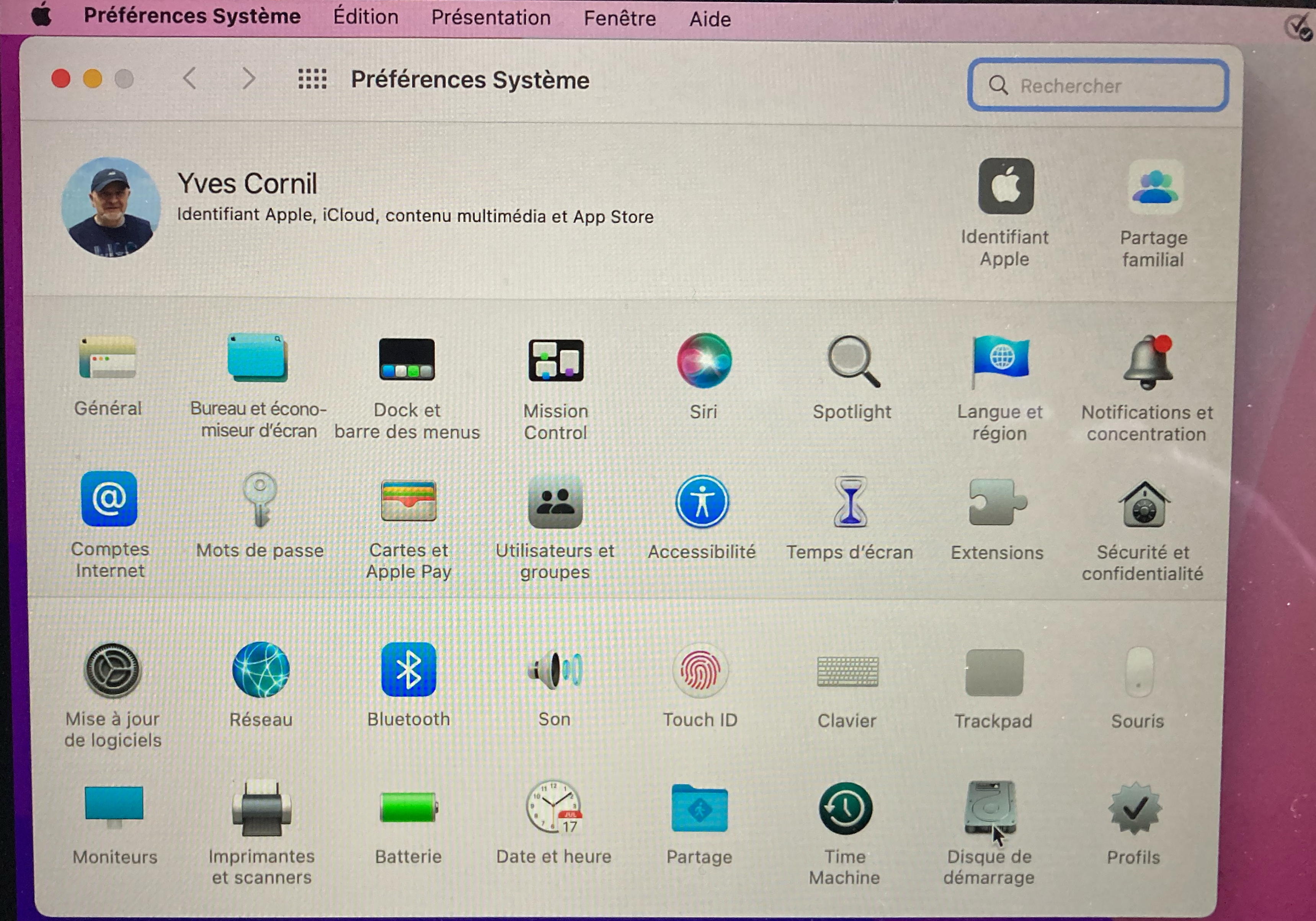 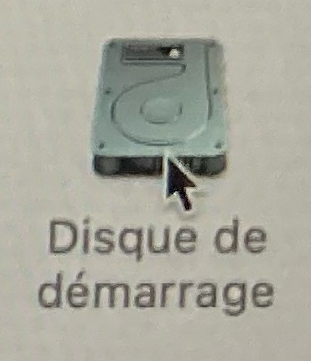 6
Mot de passe
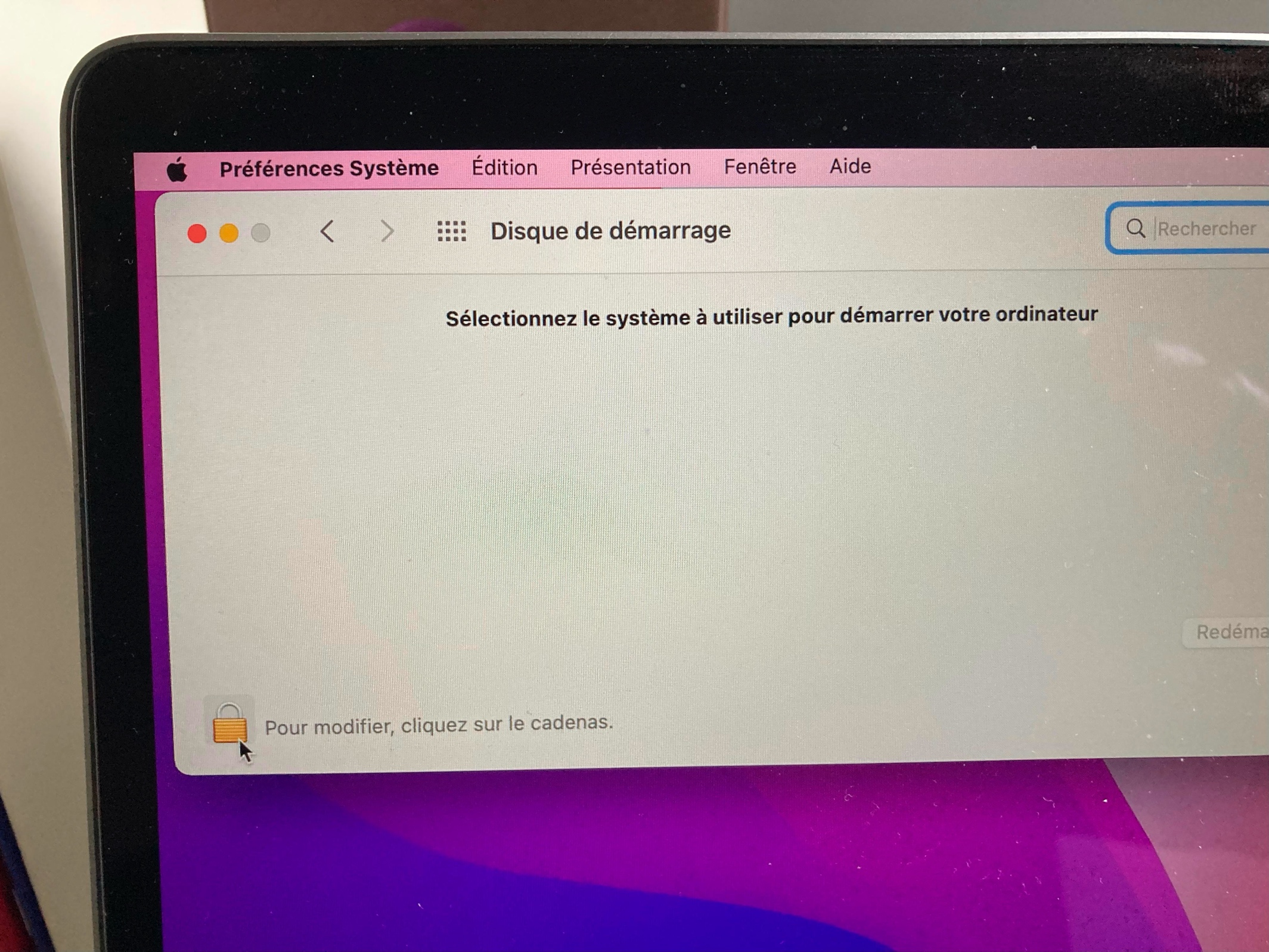 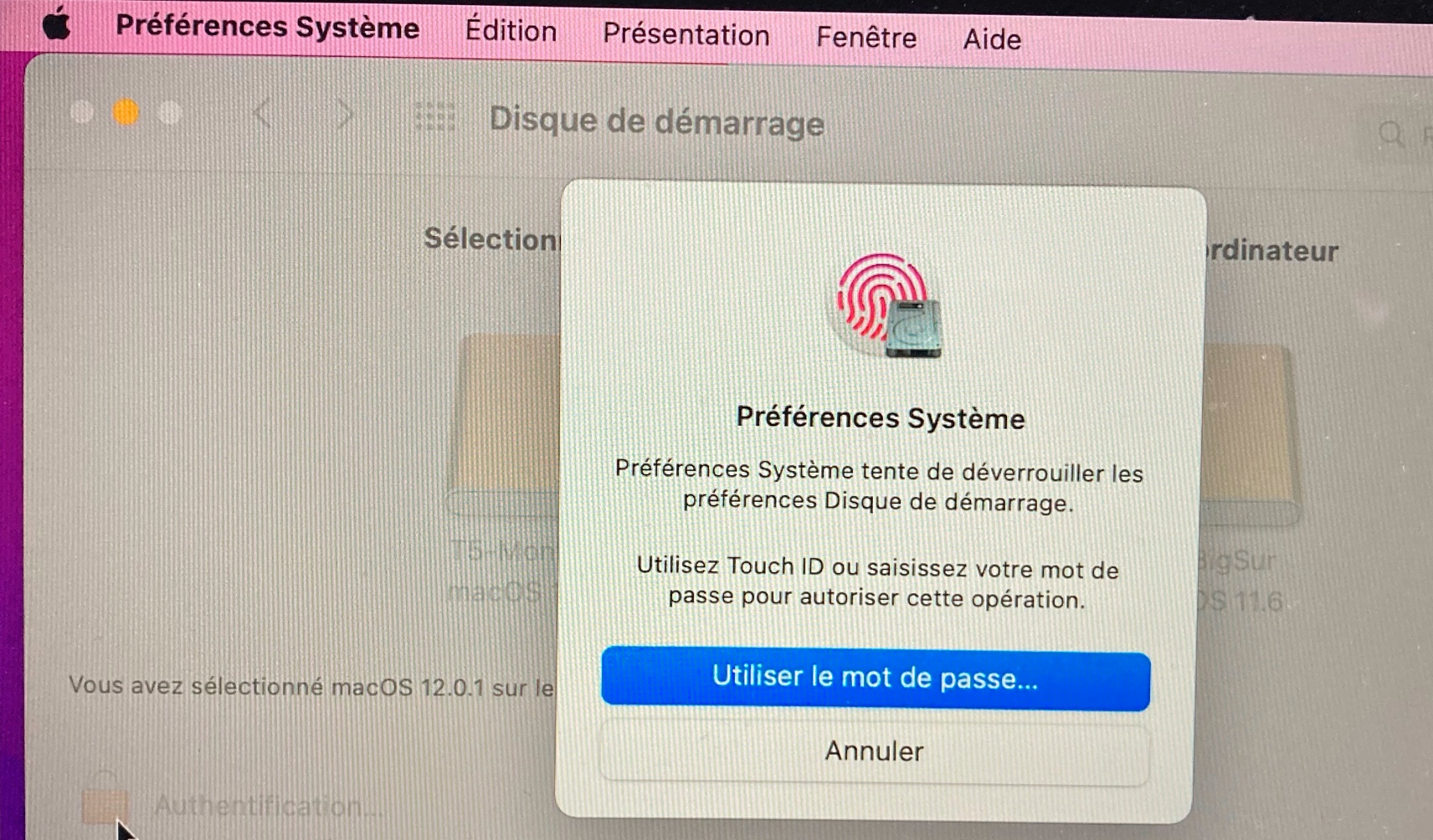 7
Redémarrage T5-Monterey
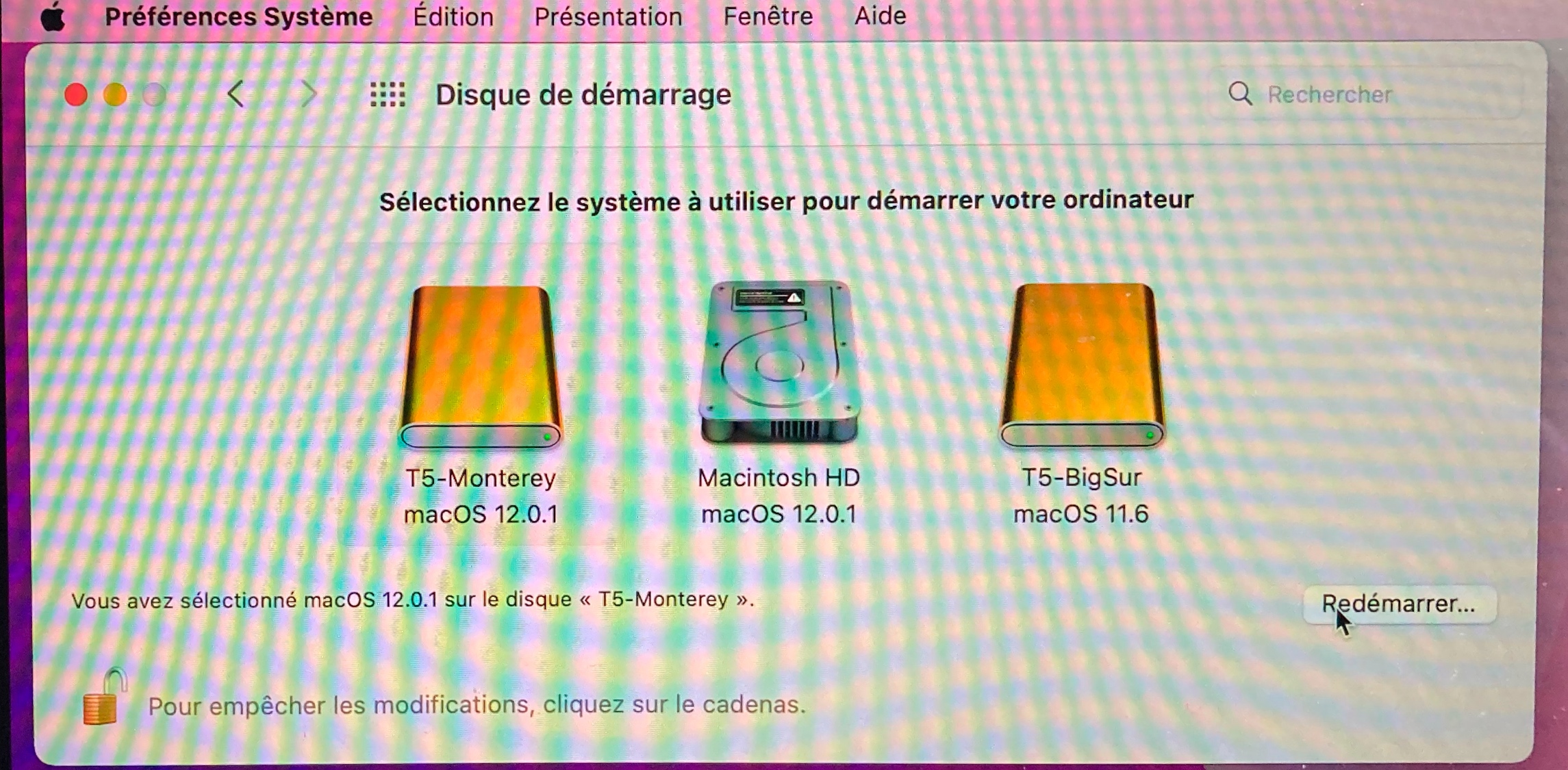 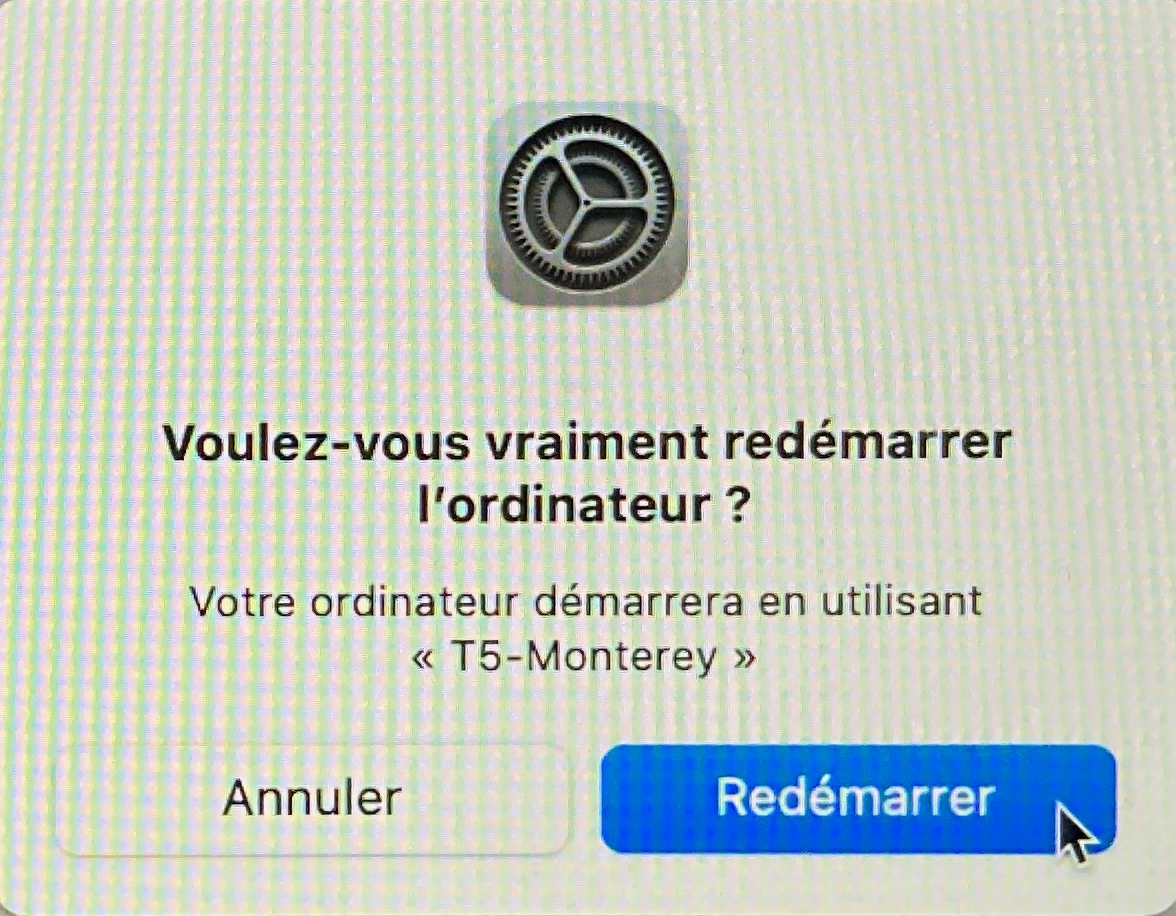 8
Autoriser un utilisateur
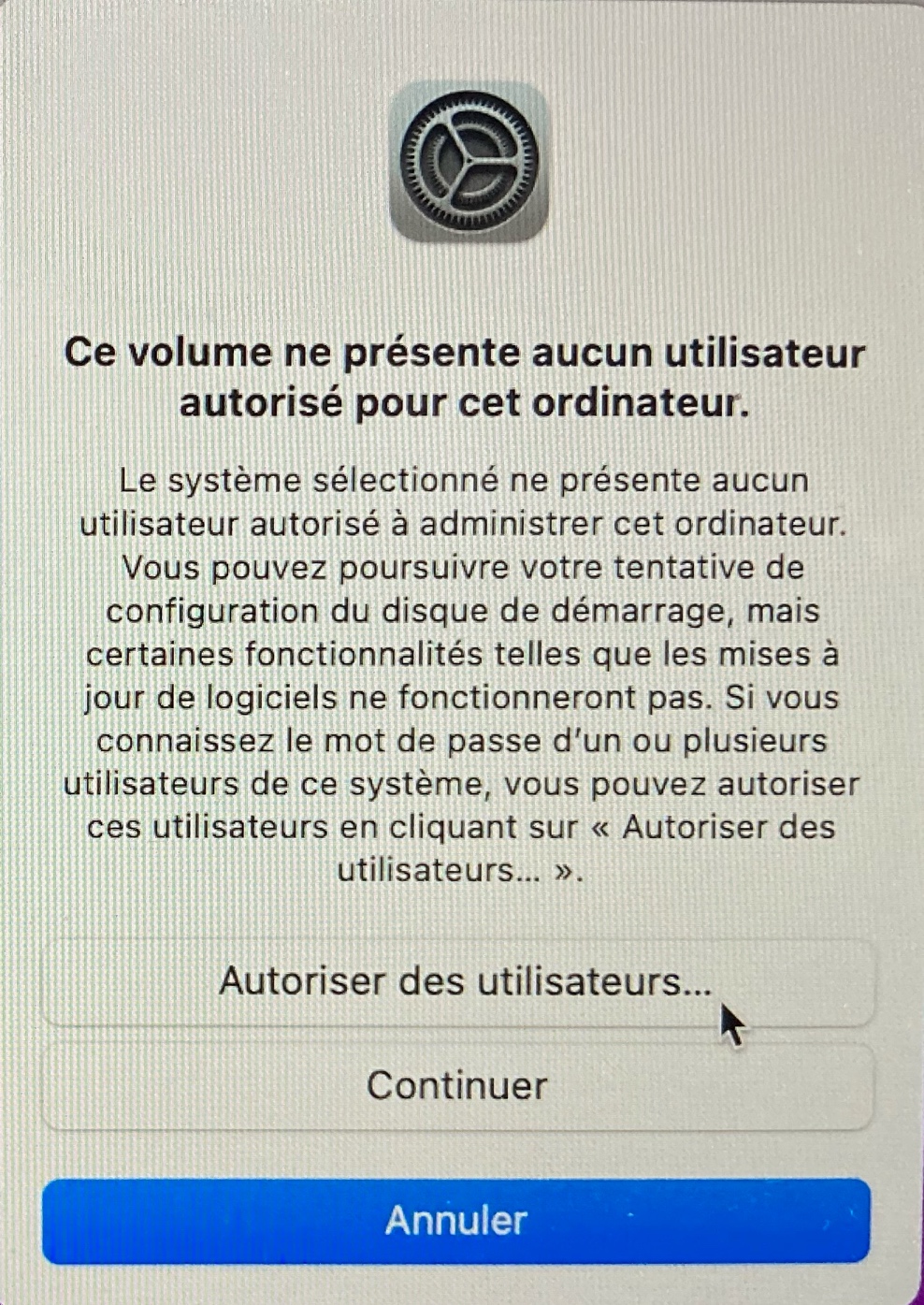 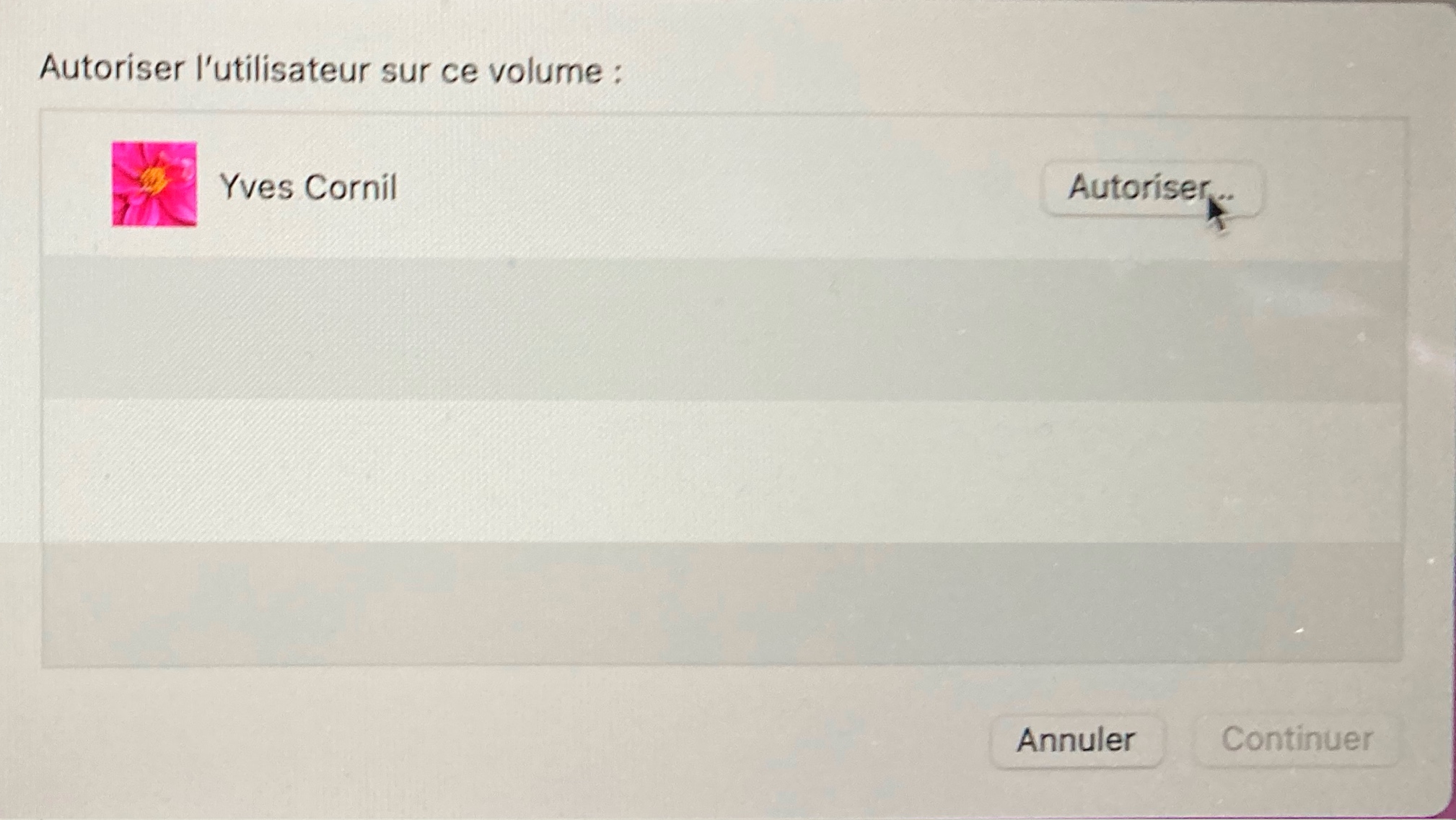 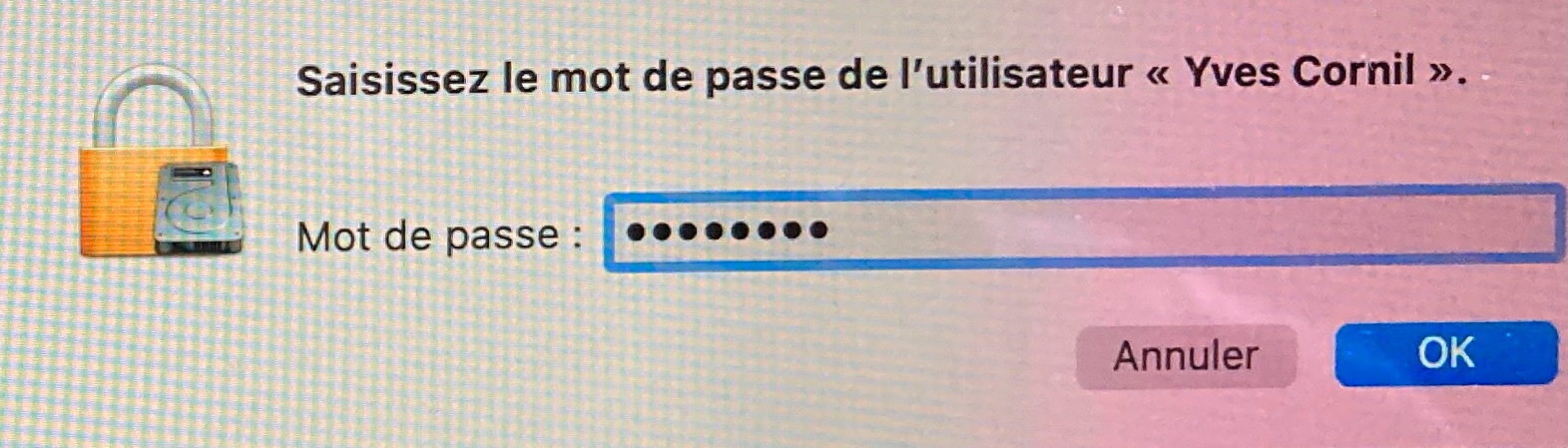 9
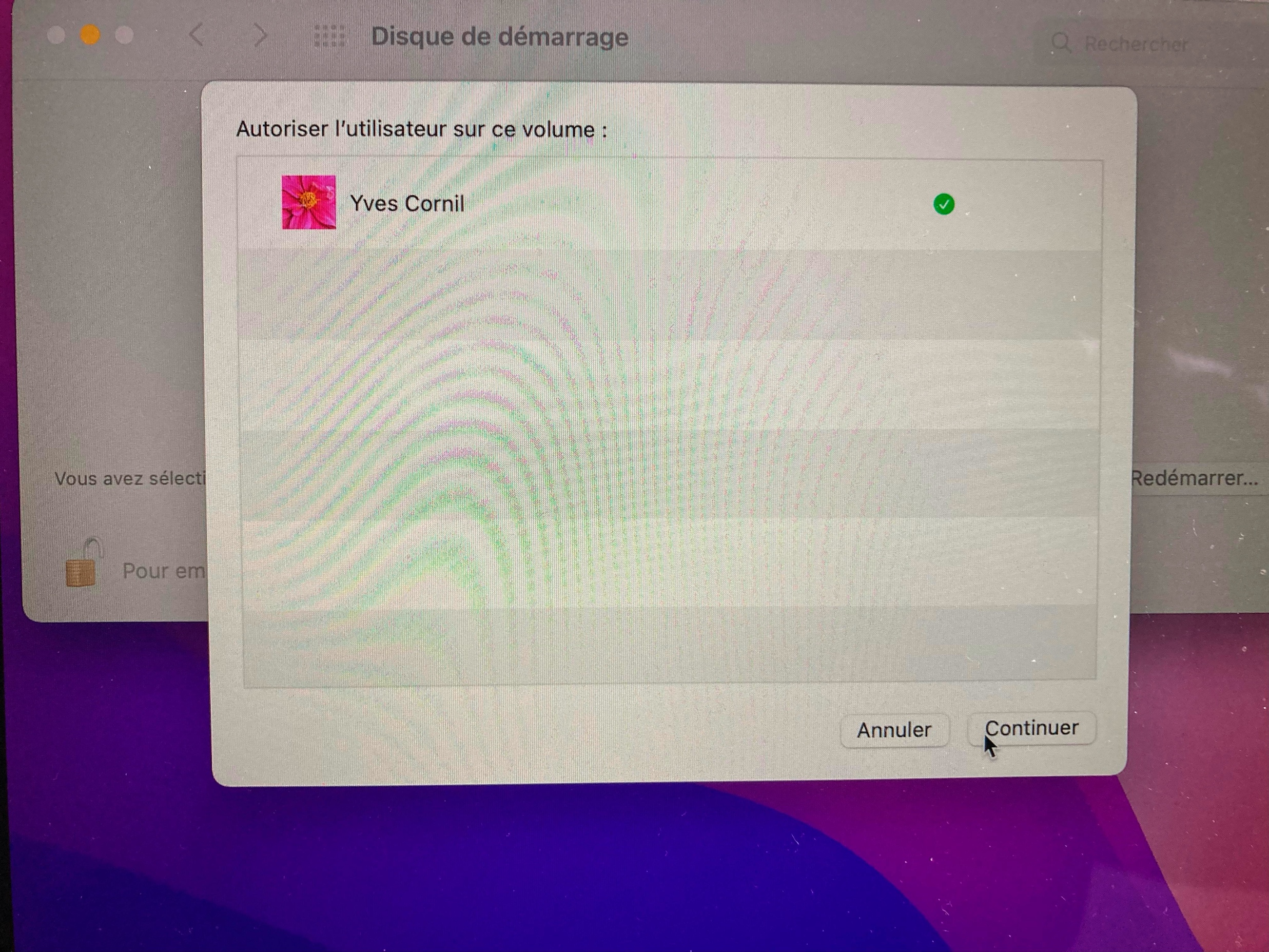 10
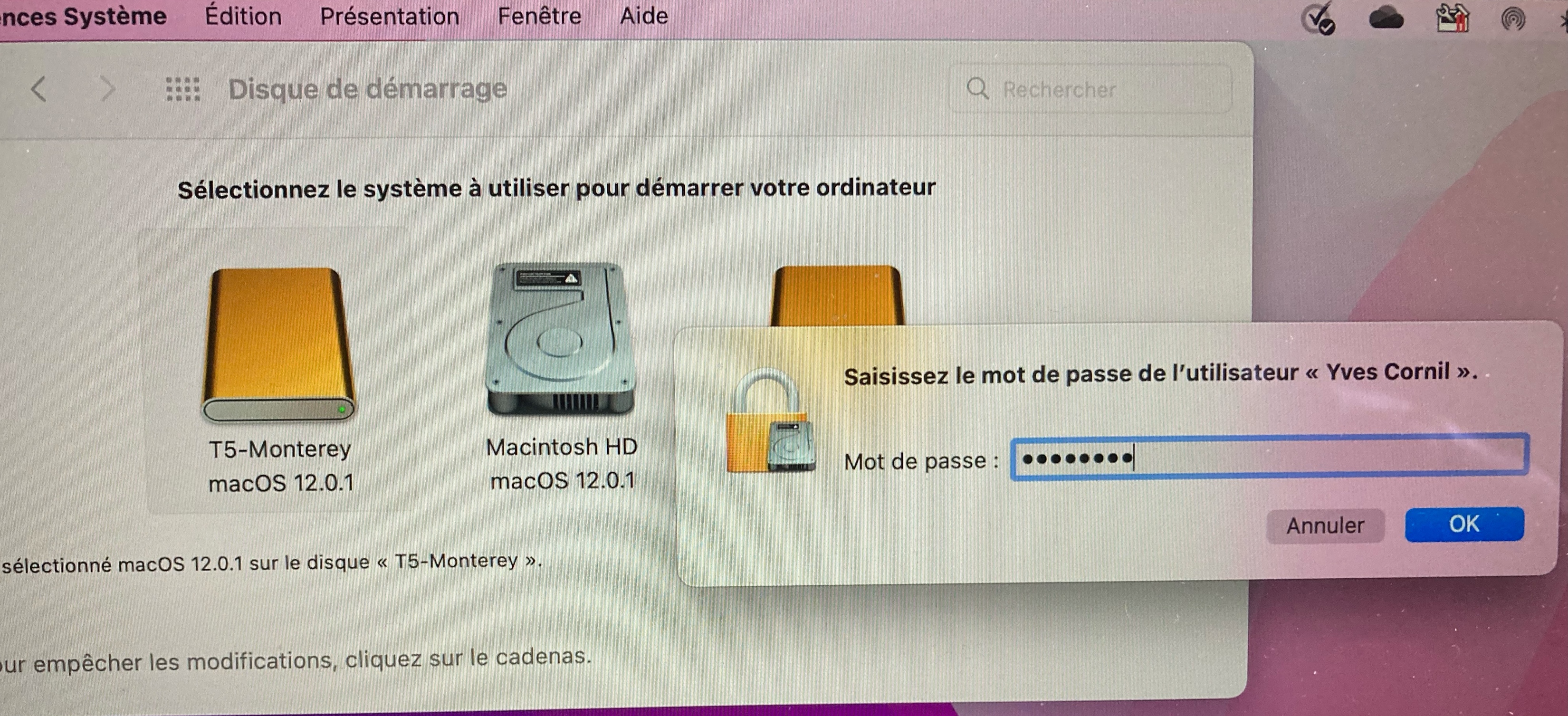 11
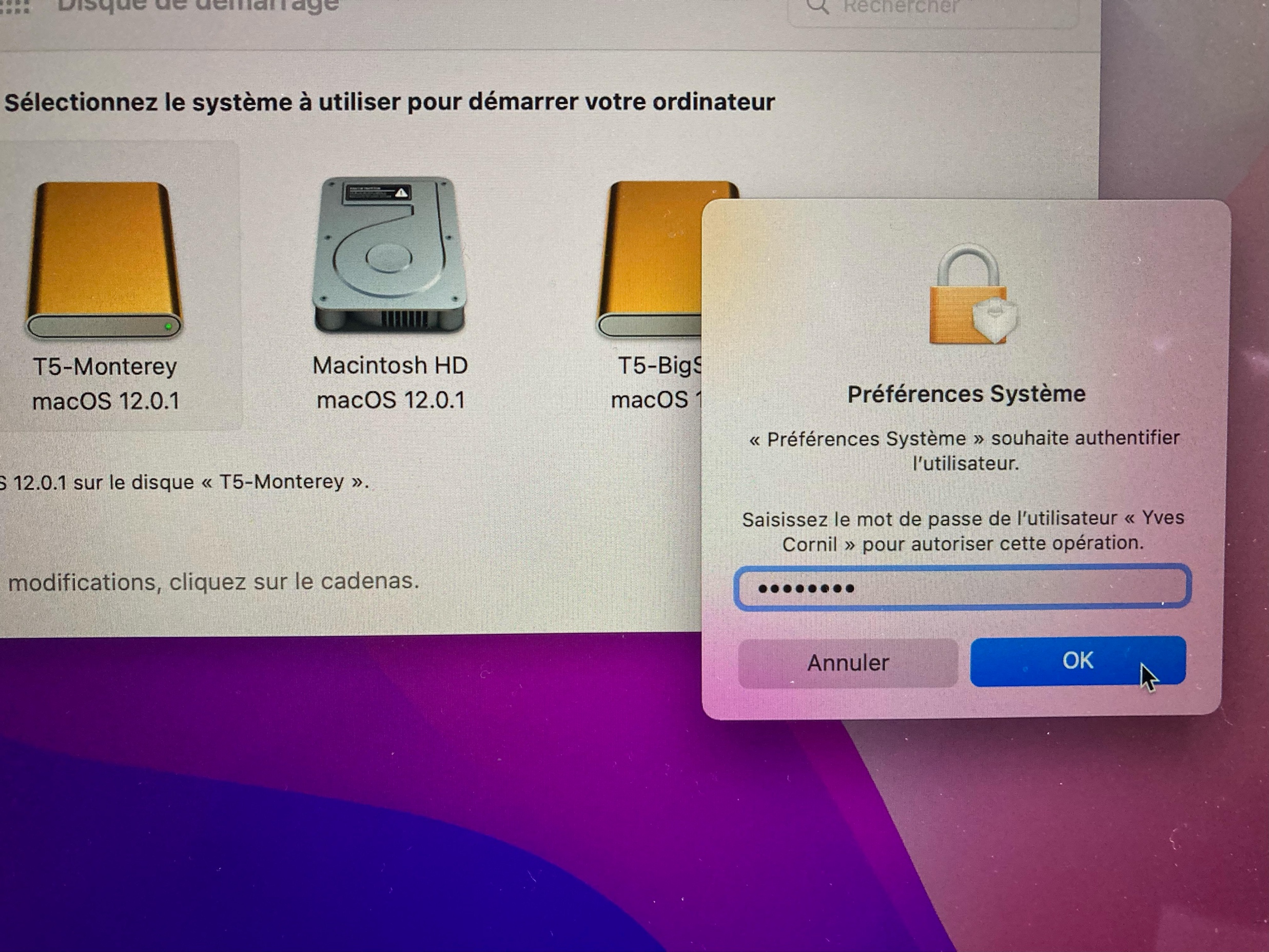 12
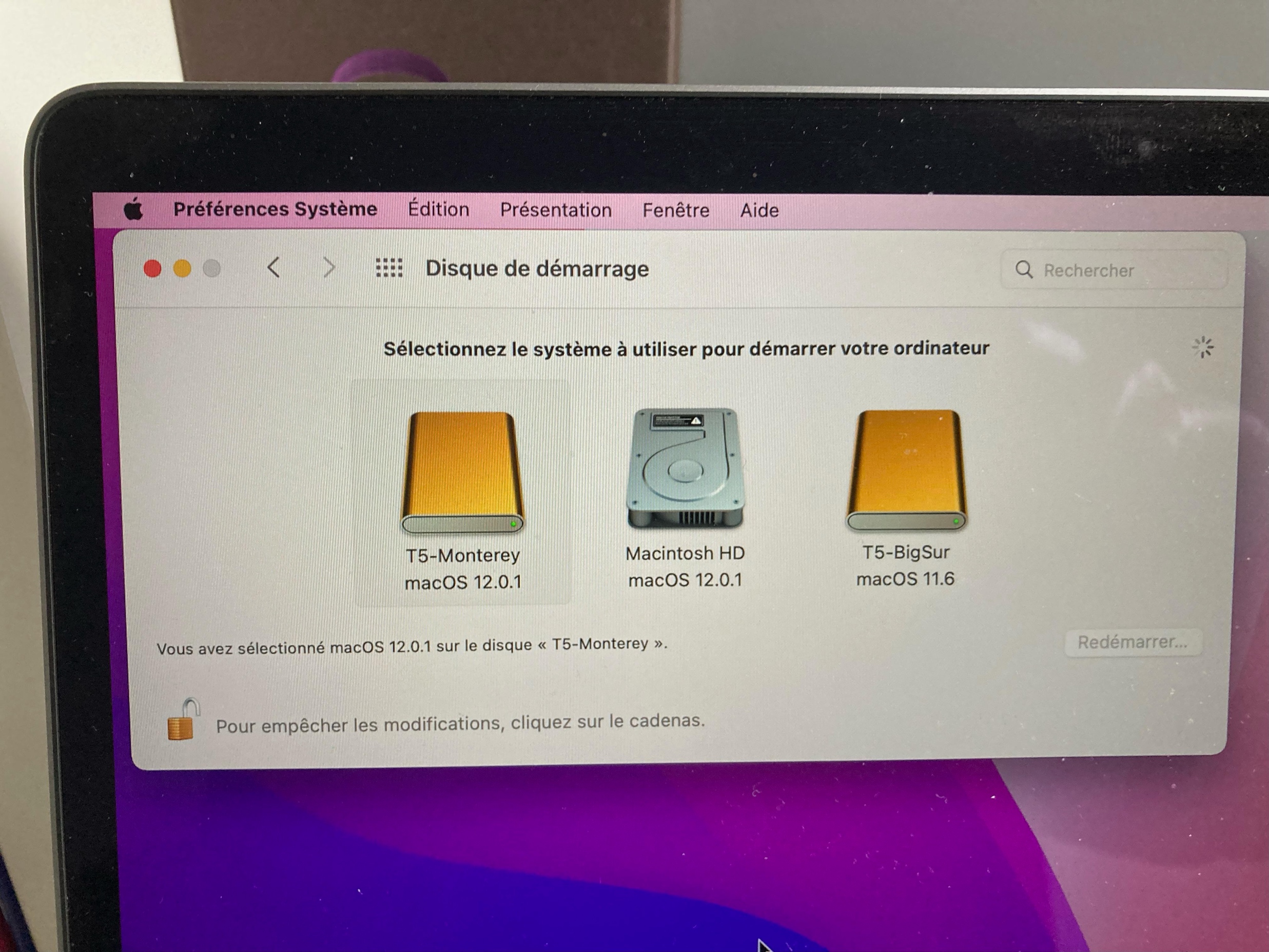 Démarrage du disque externe Monterey
13
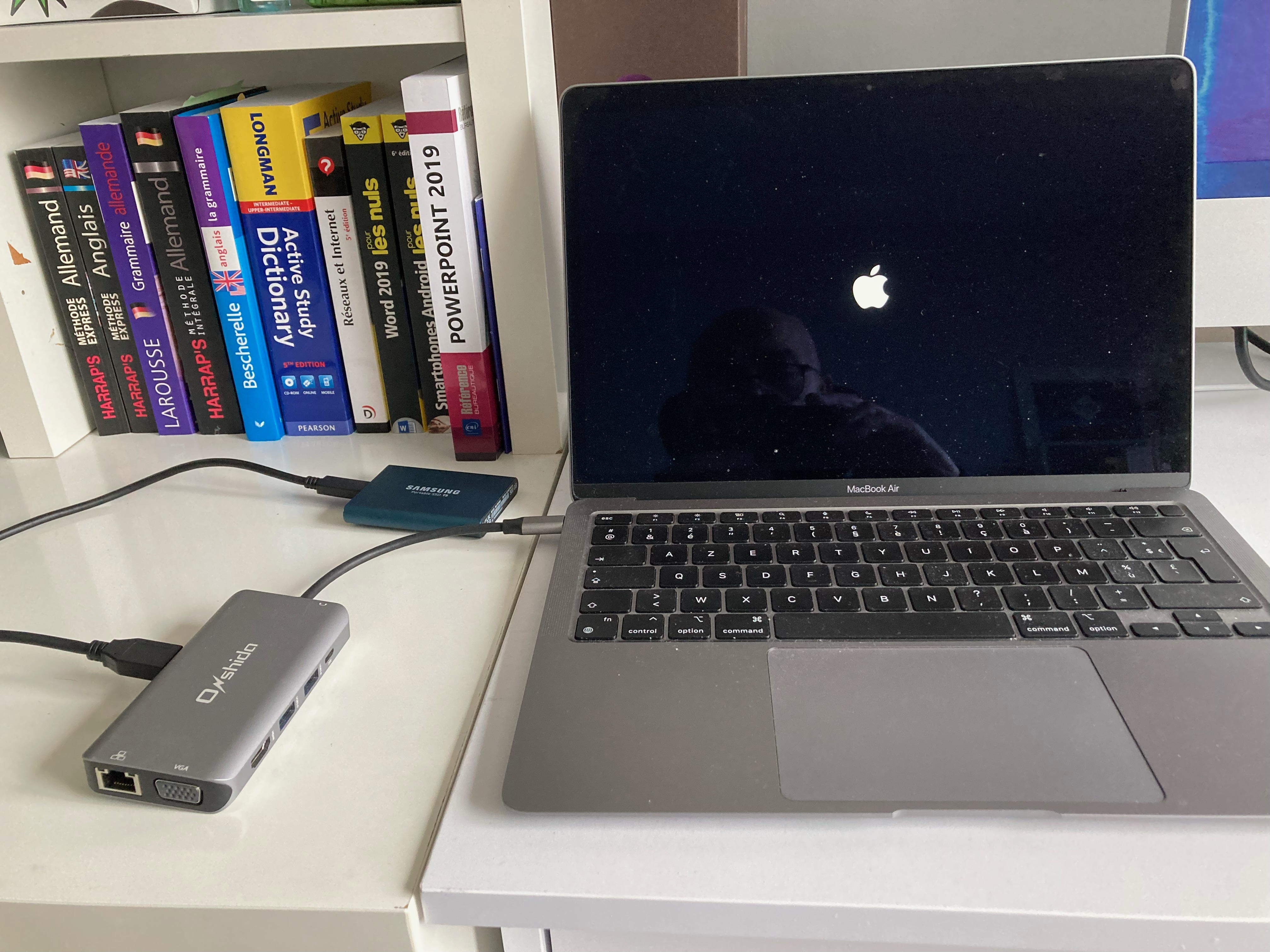 14
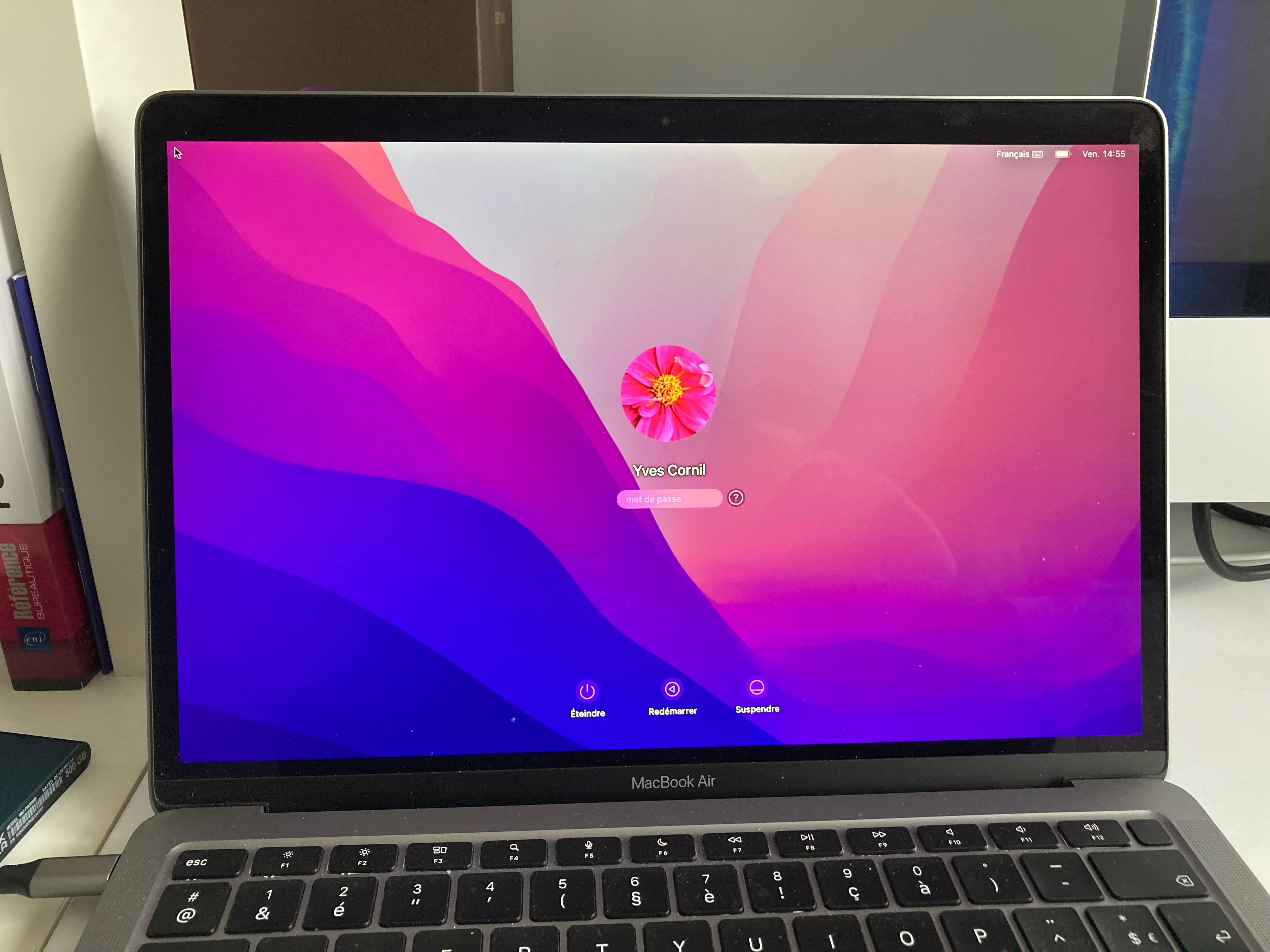 15
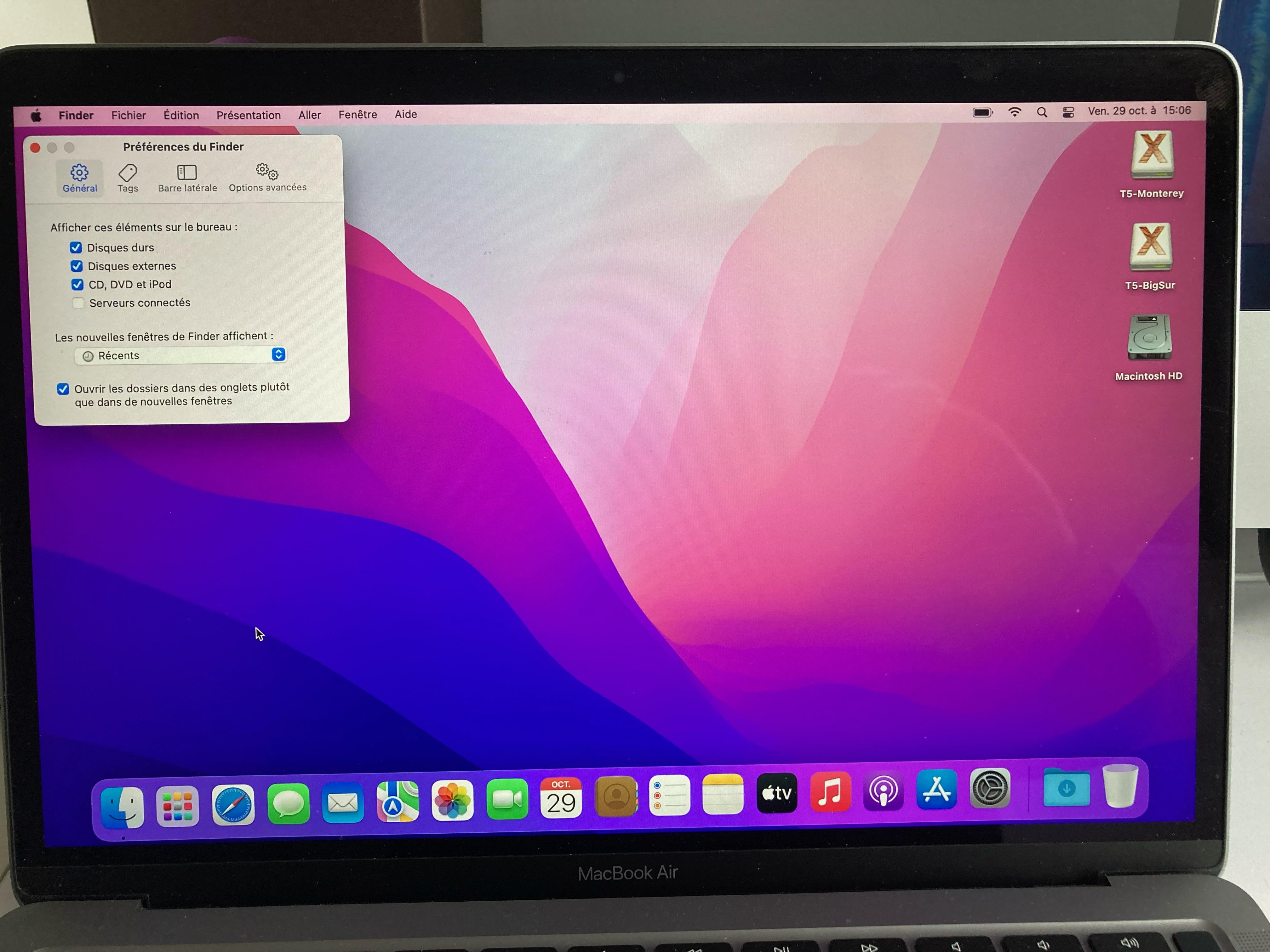 16
L’assistant migration sous Monterey
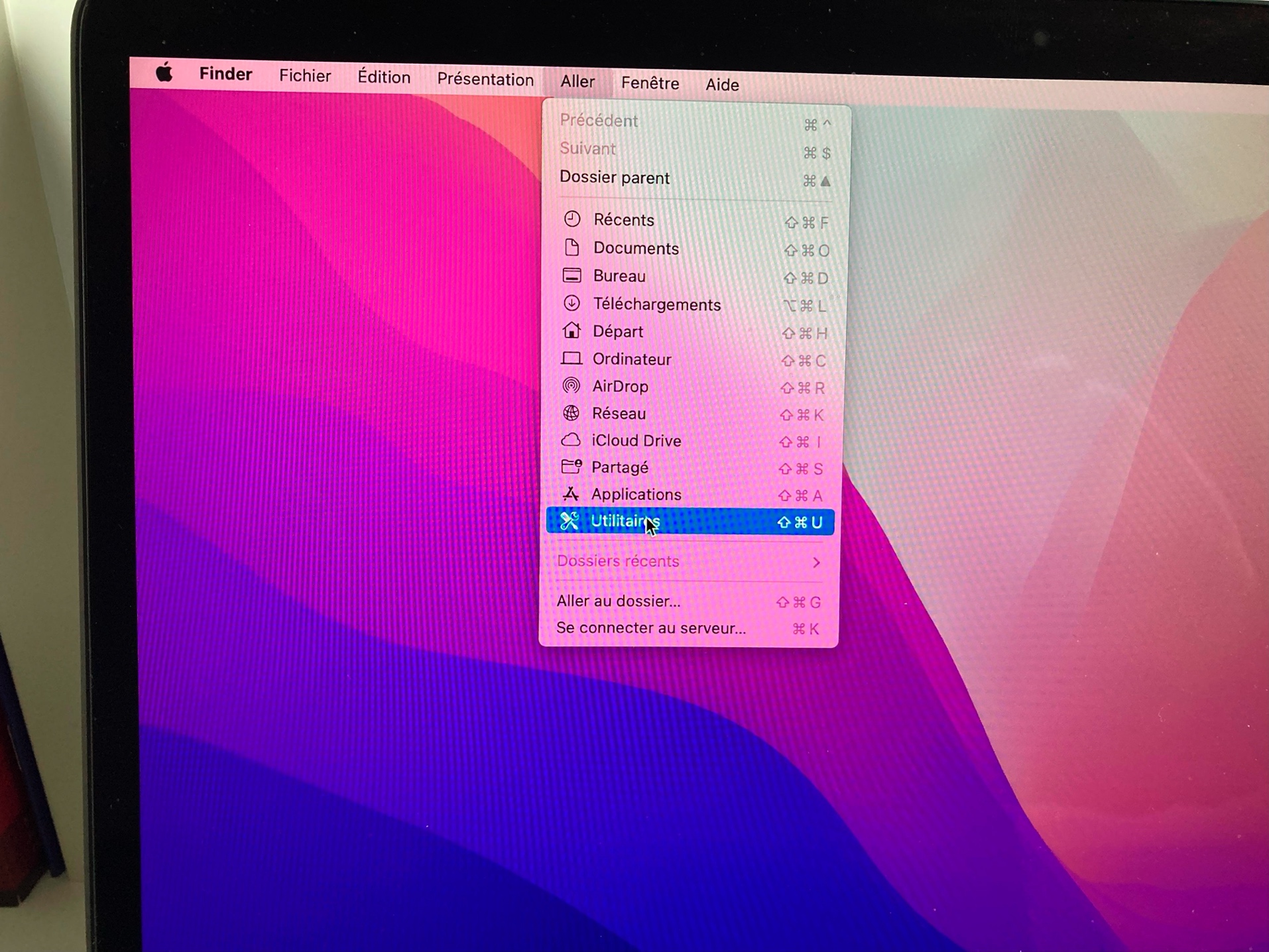 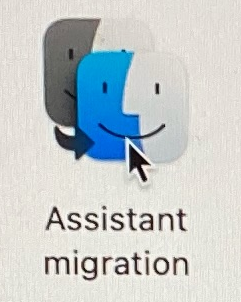 17
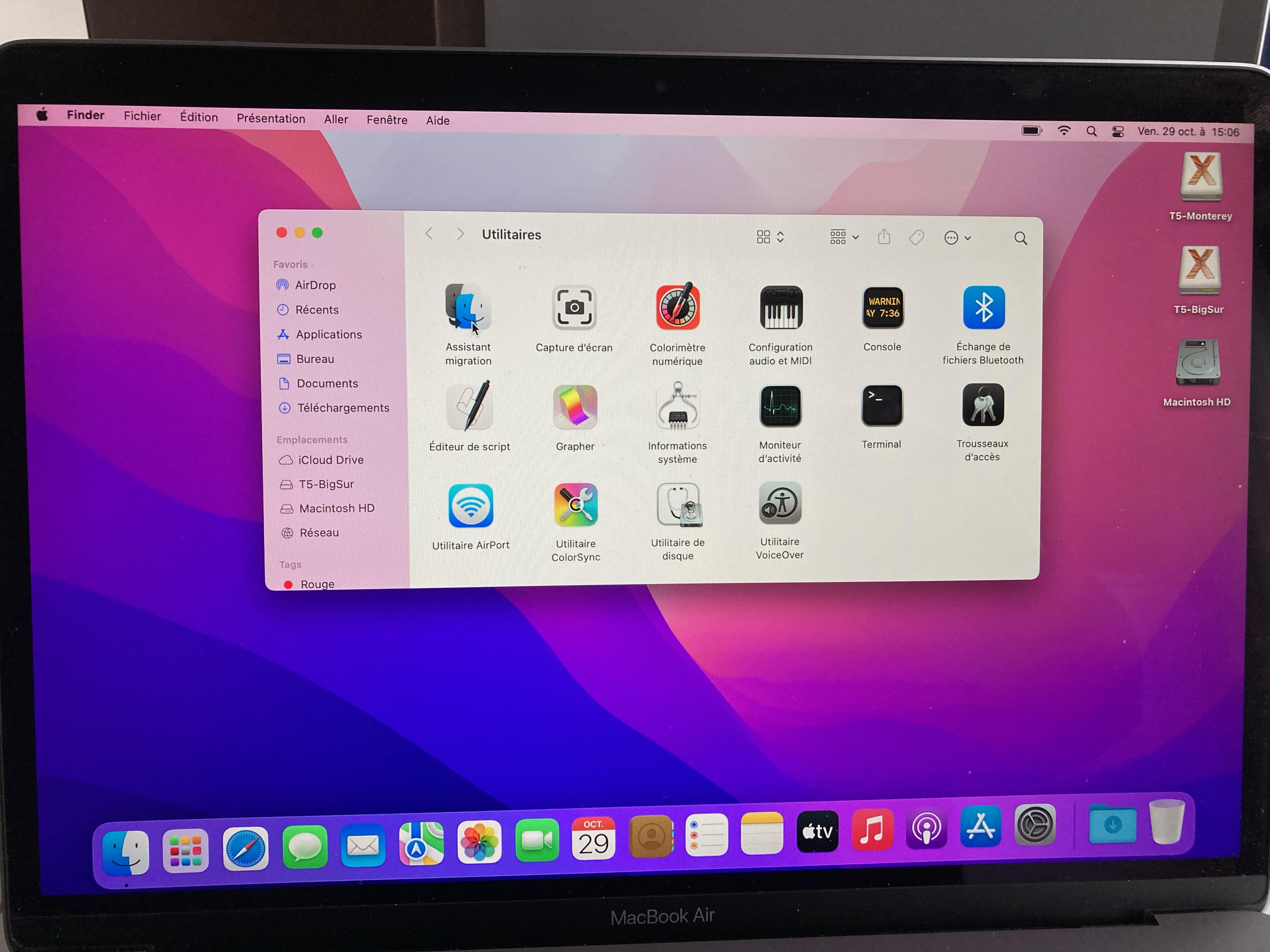 18
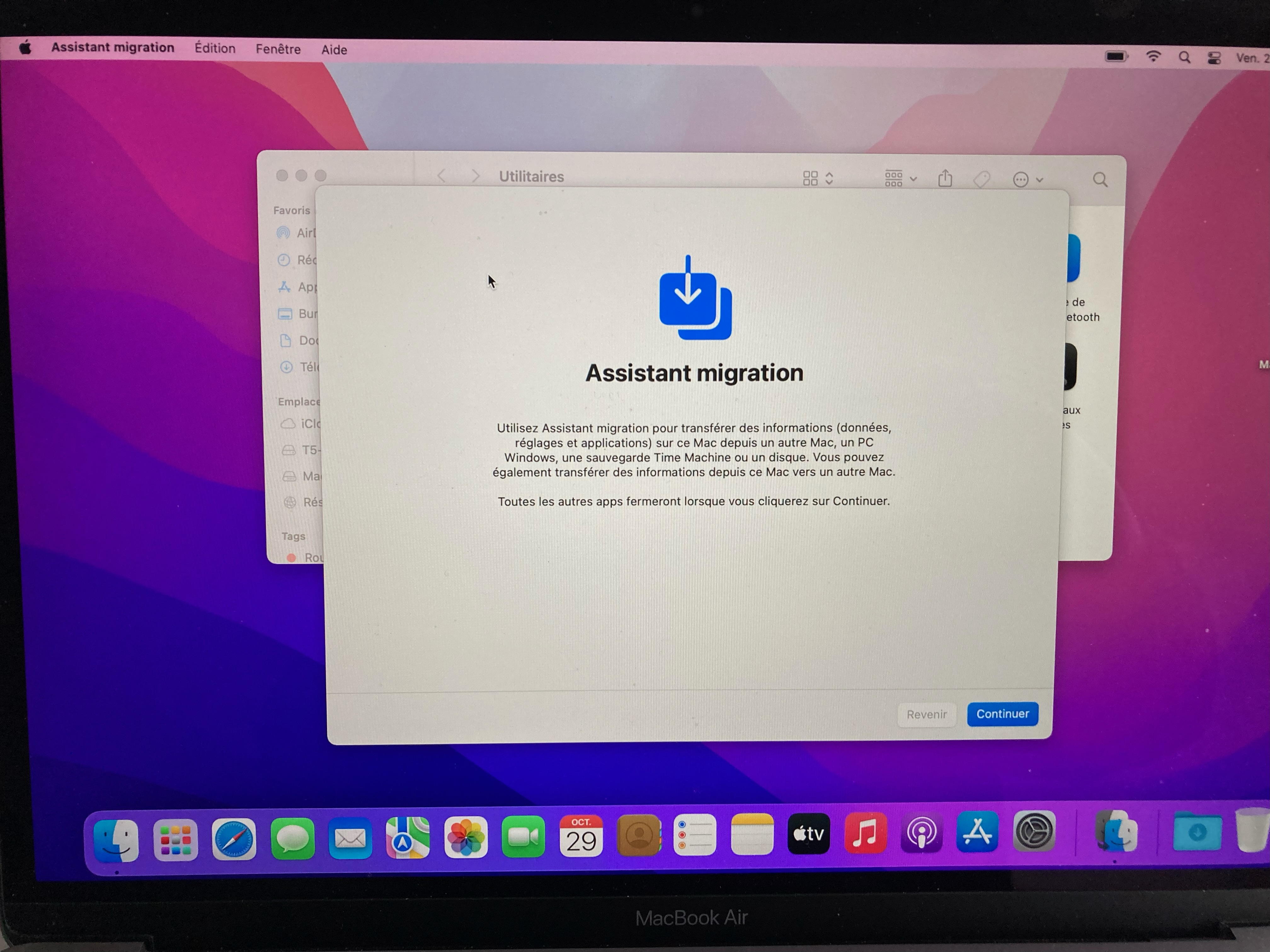 19
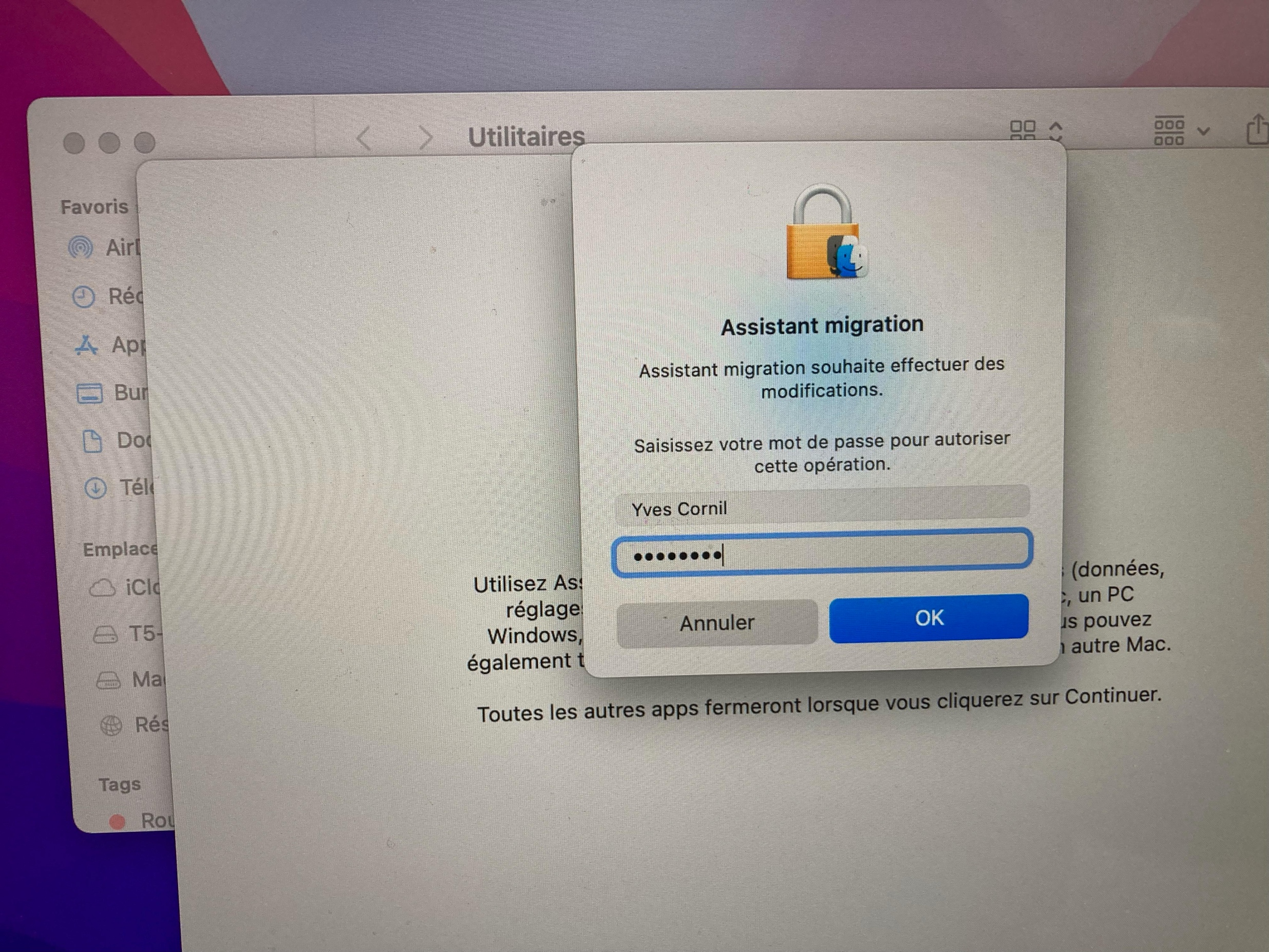 20
Assistant migration depuis un Mac
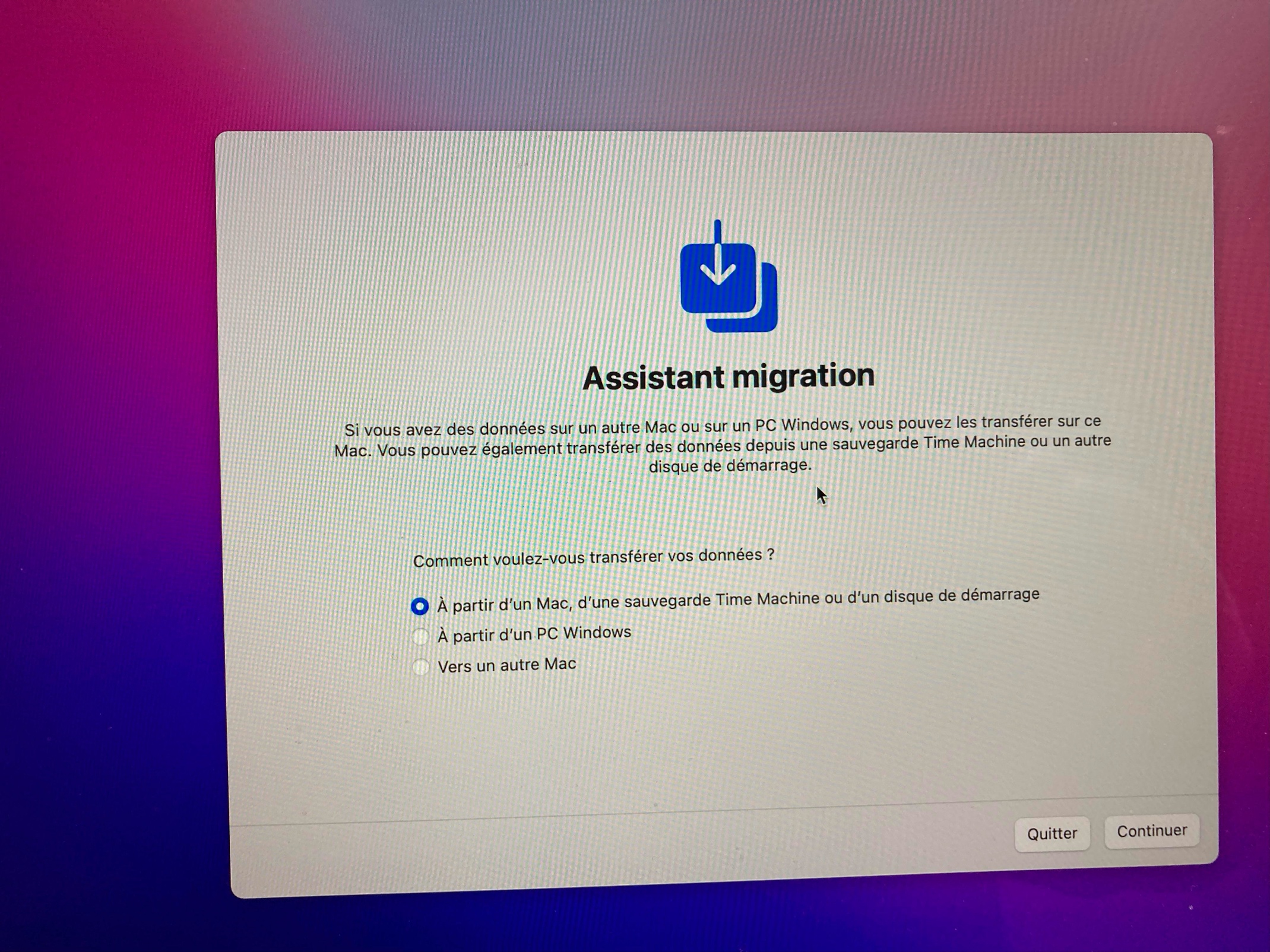 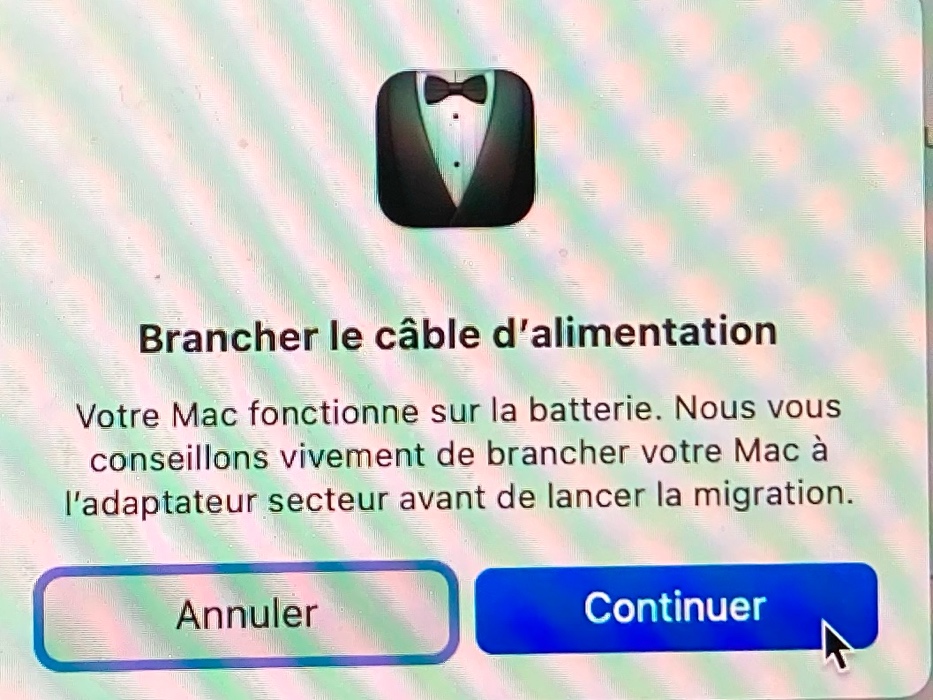 21
Choix du disque à transférer
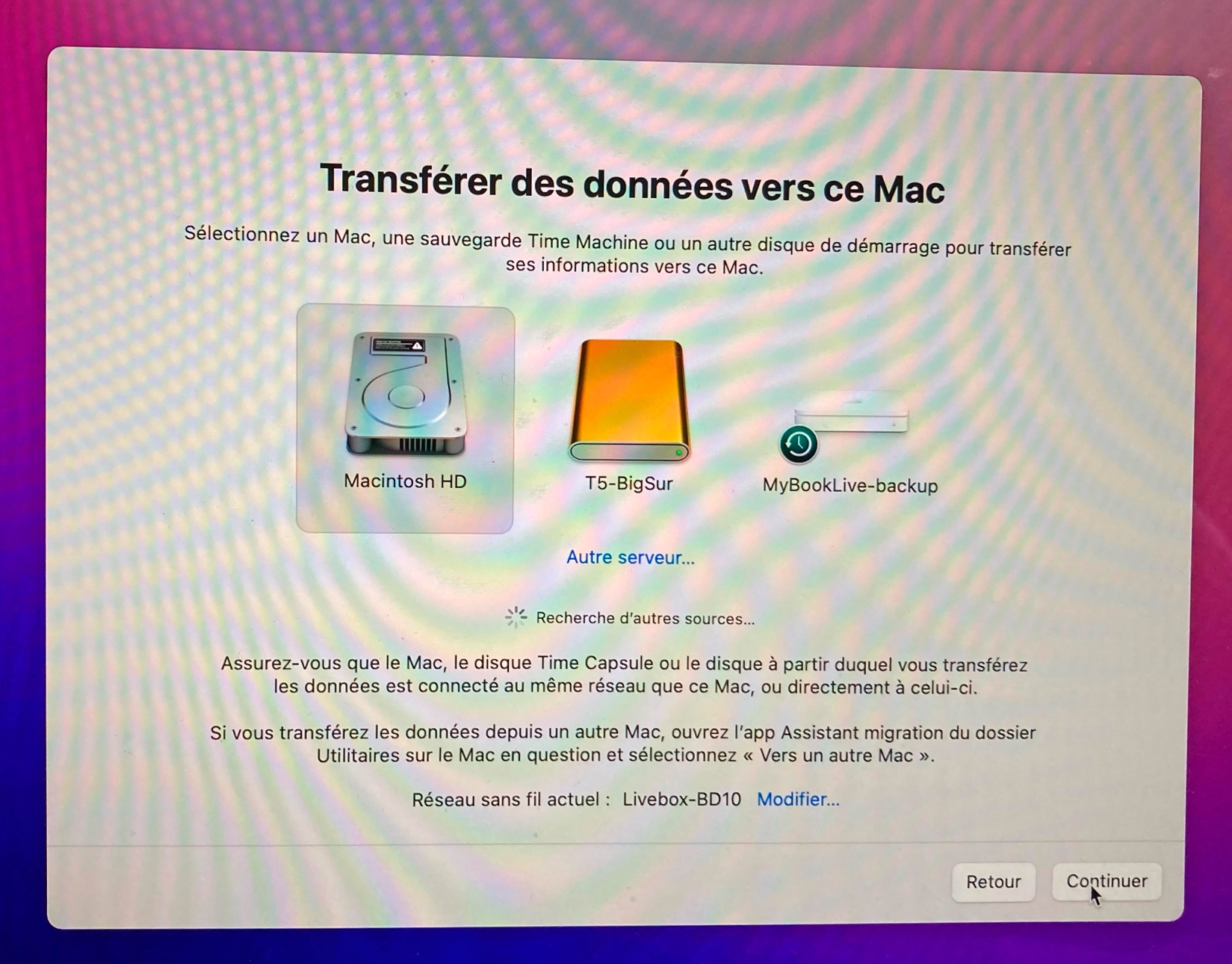 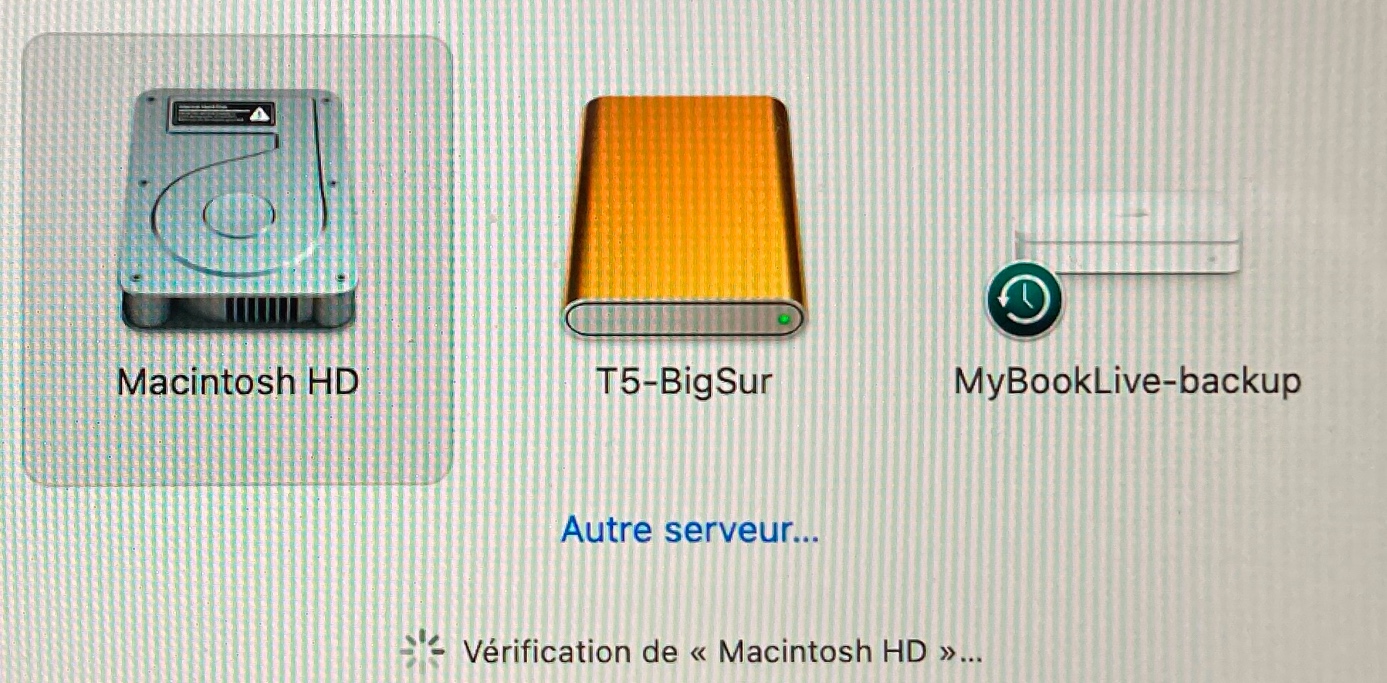 22
Sélection des données à transférer
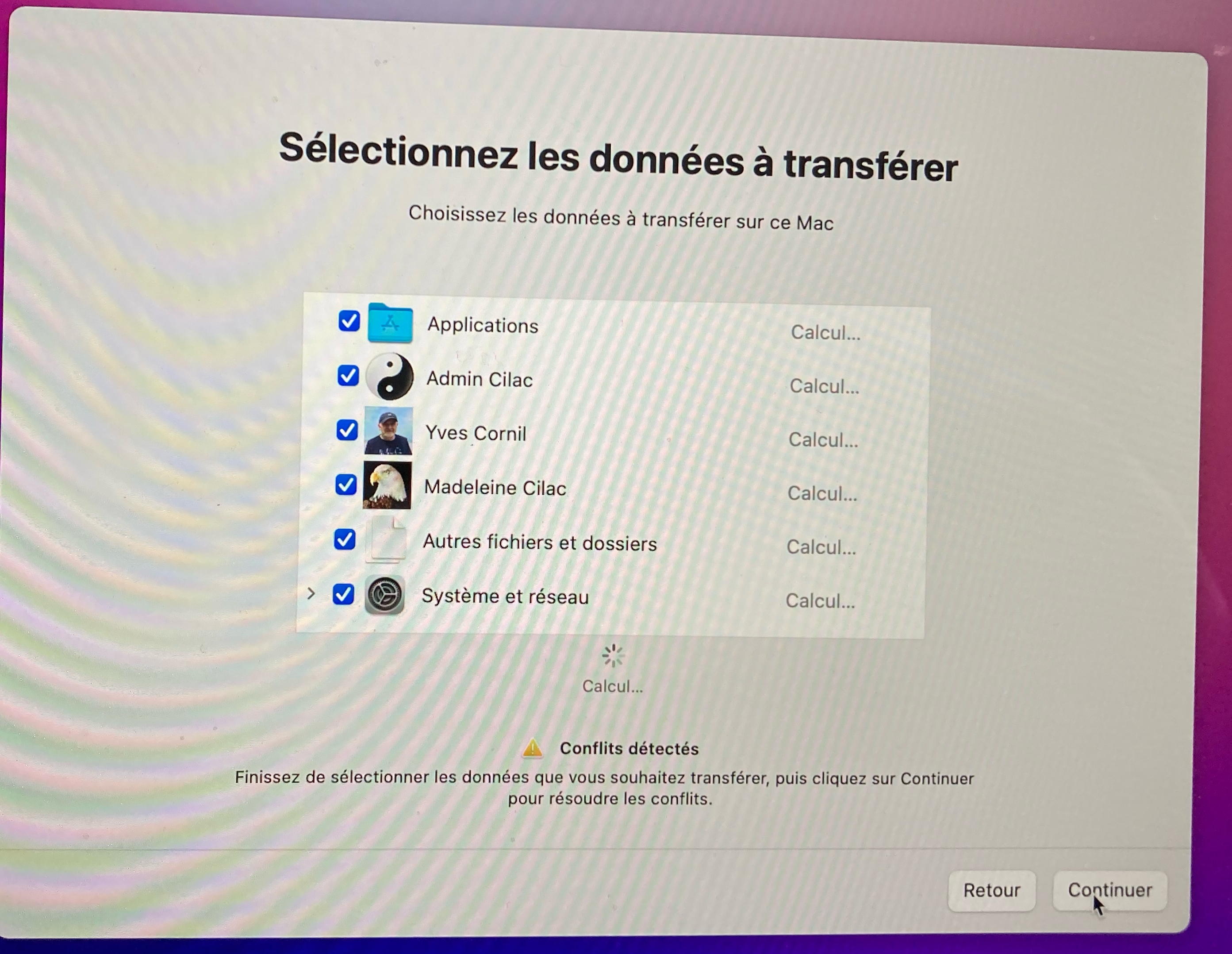 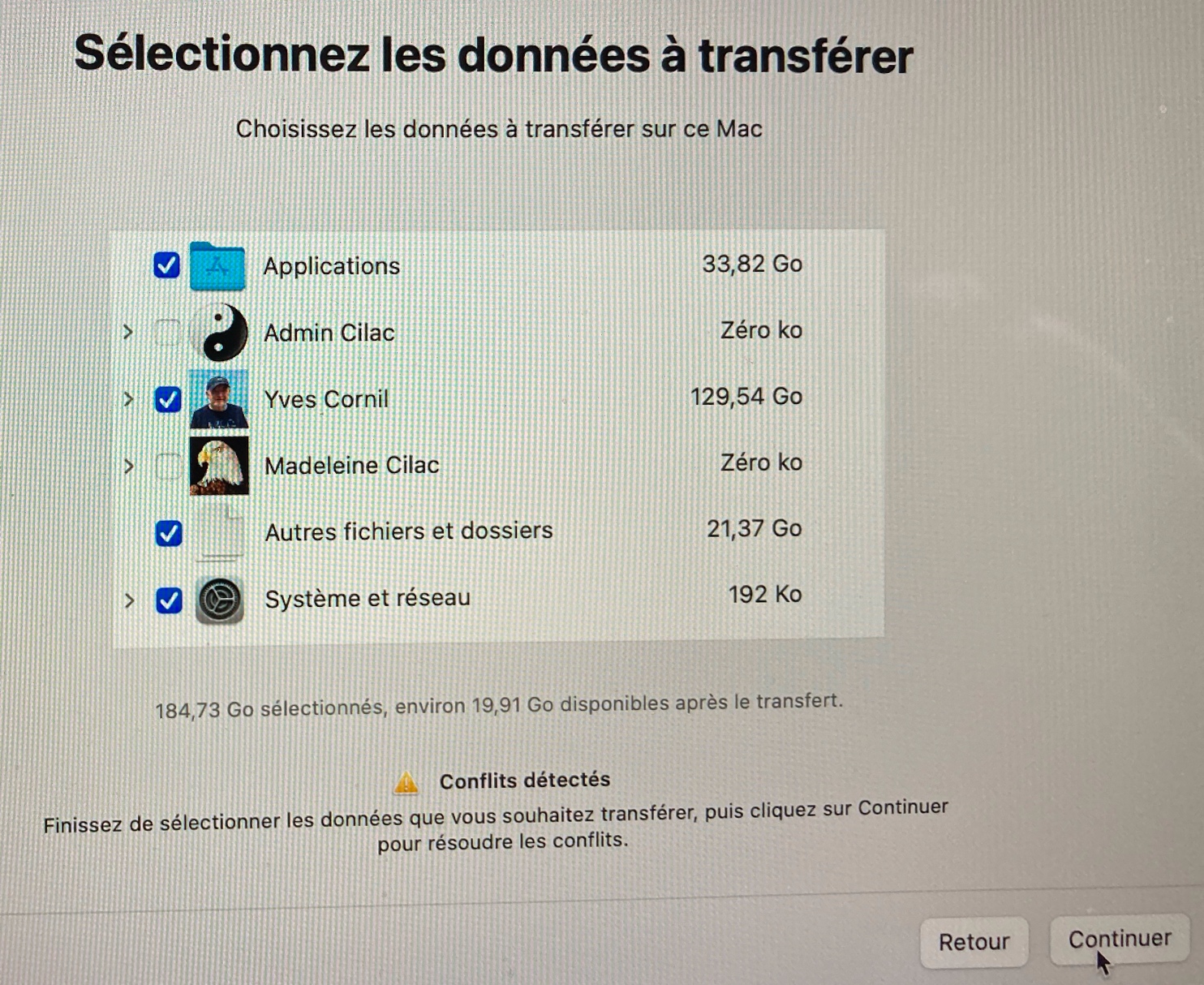 23
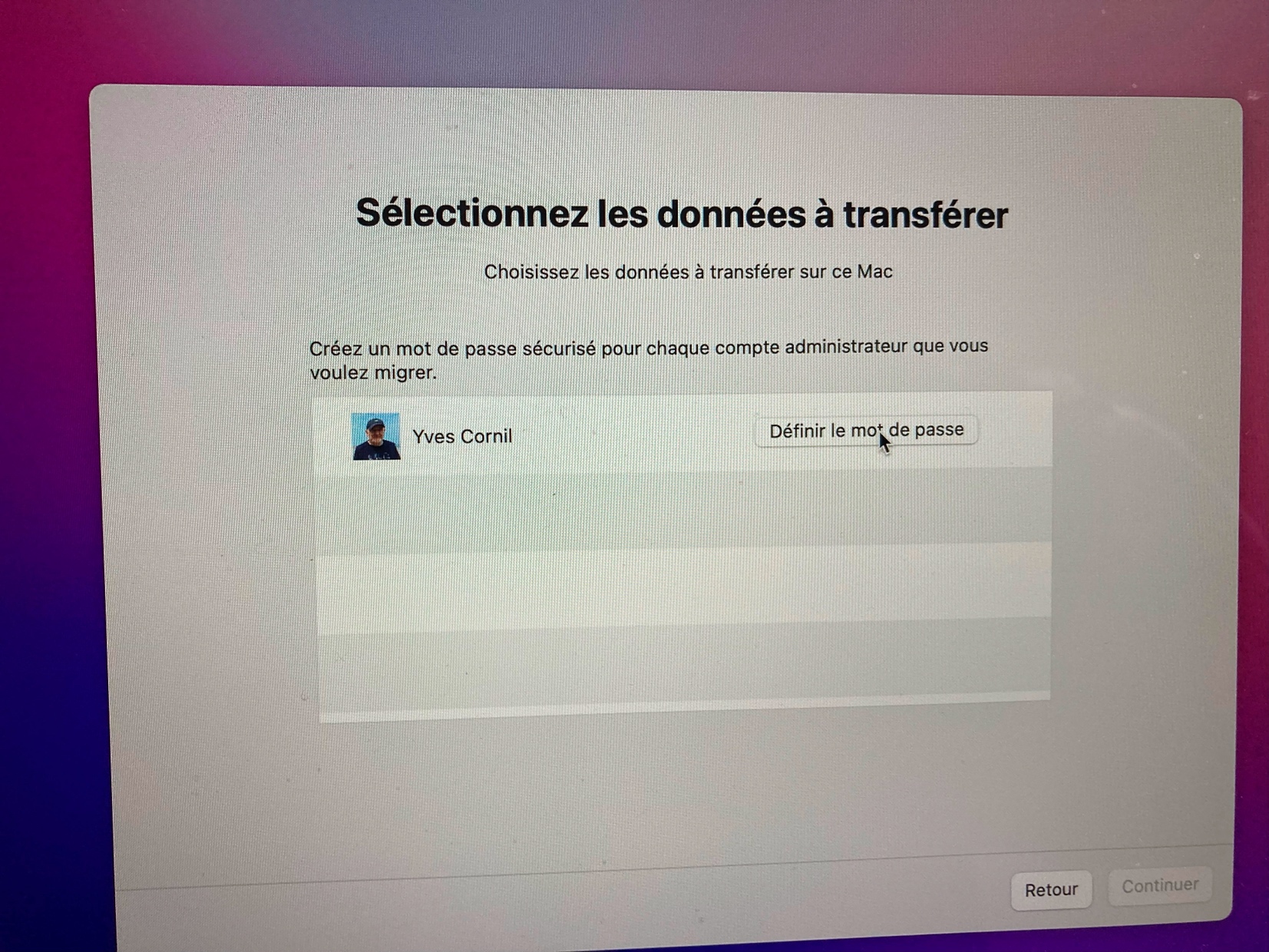 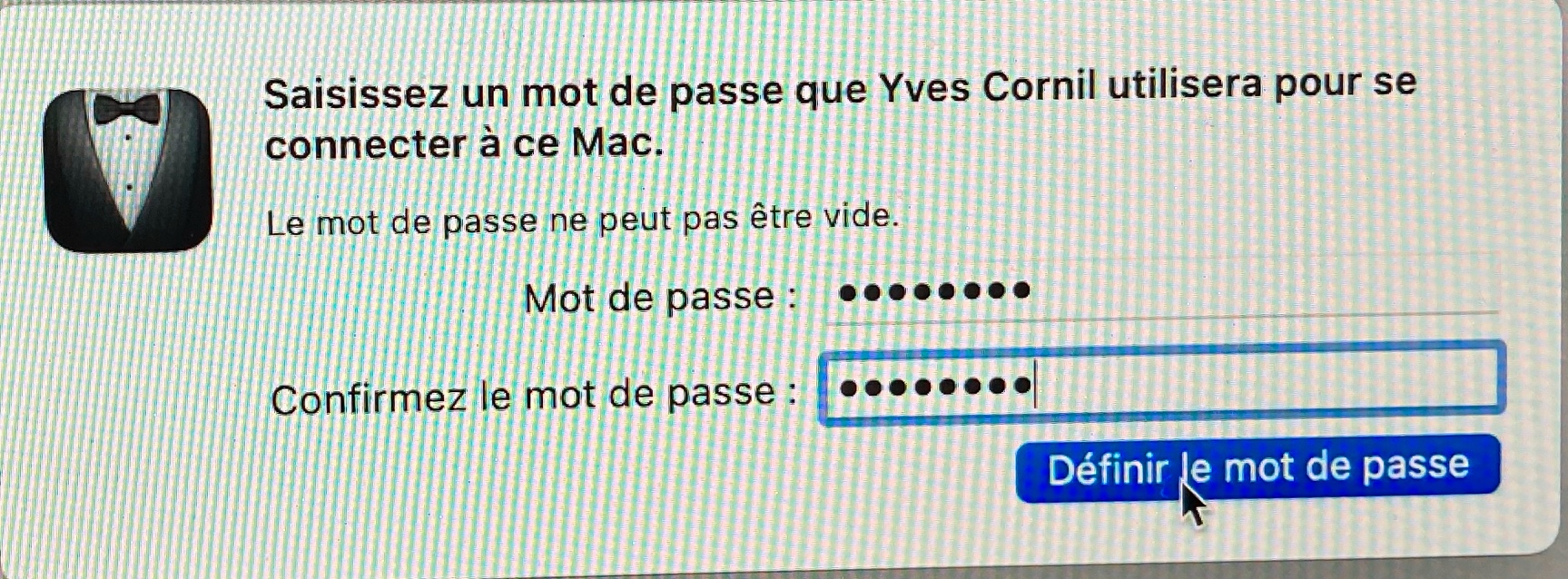 24
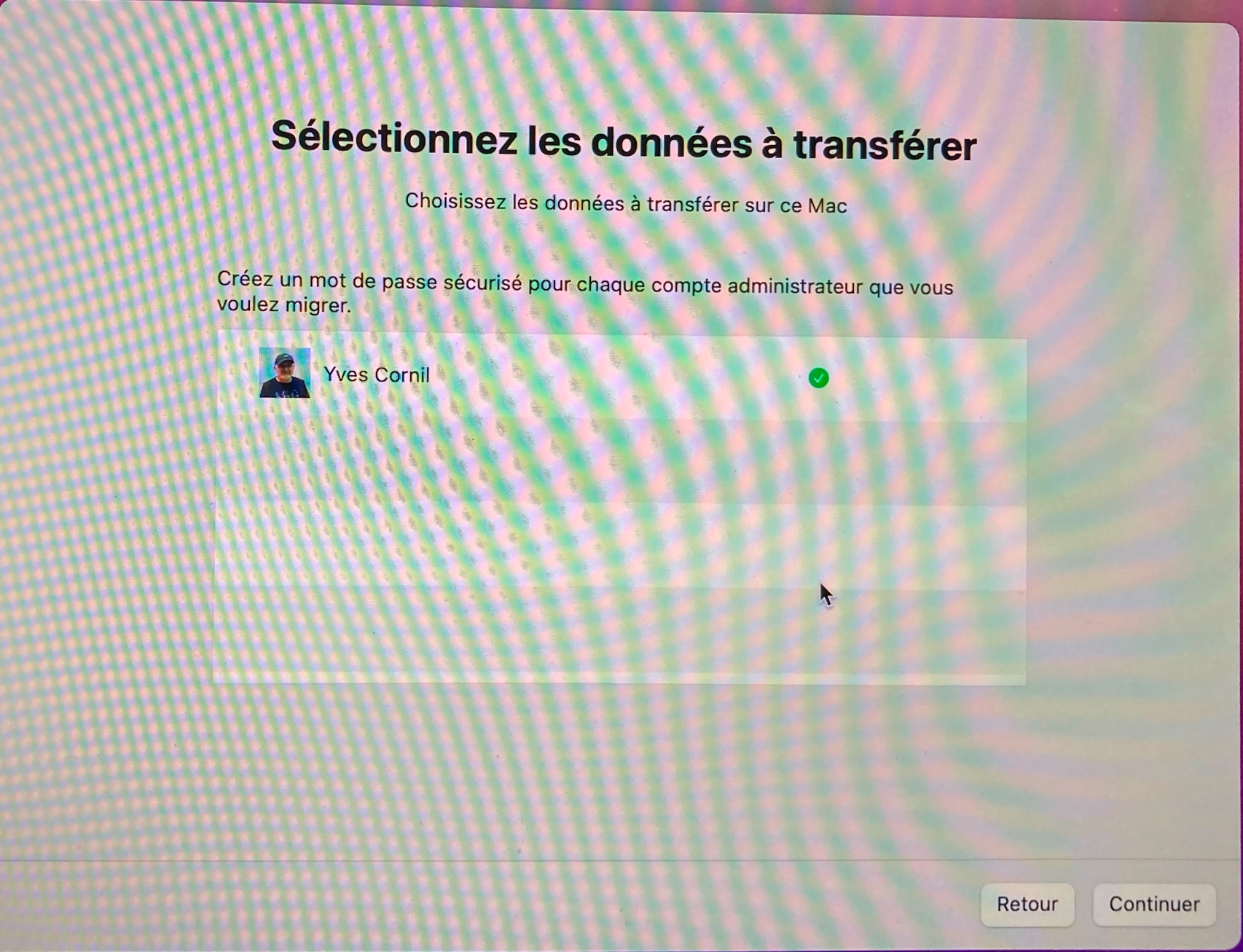 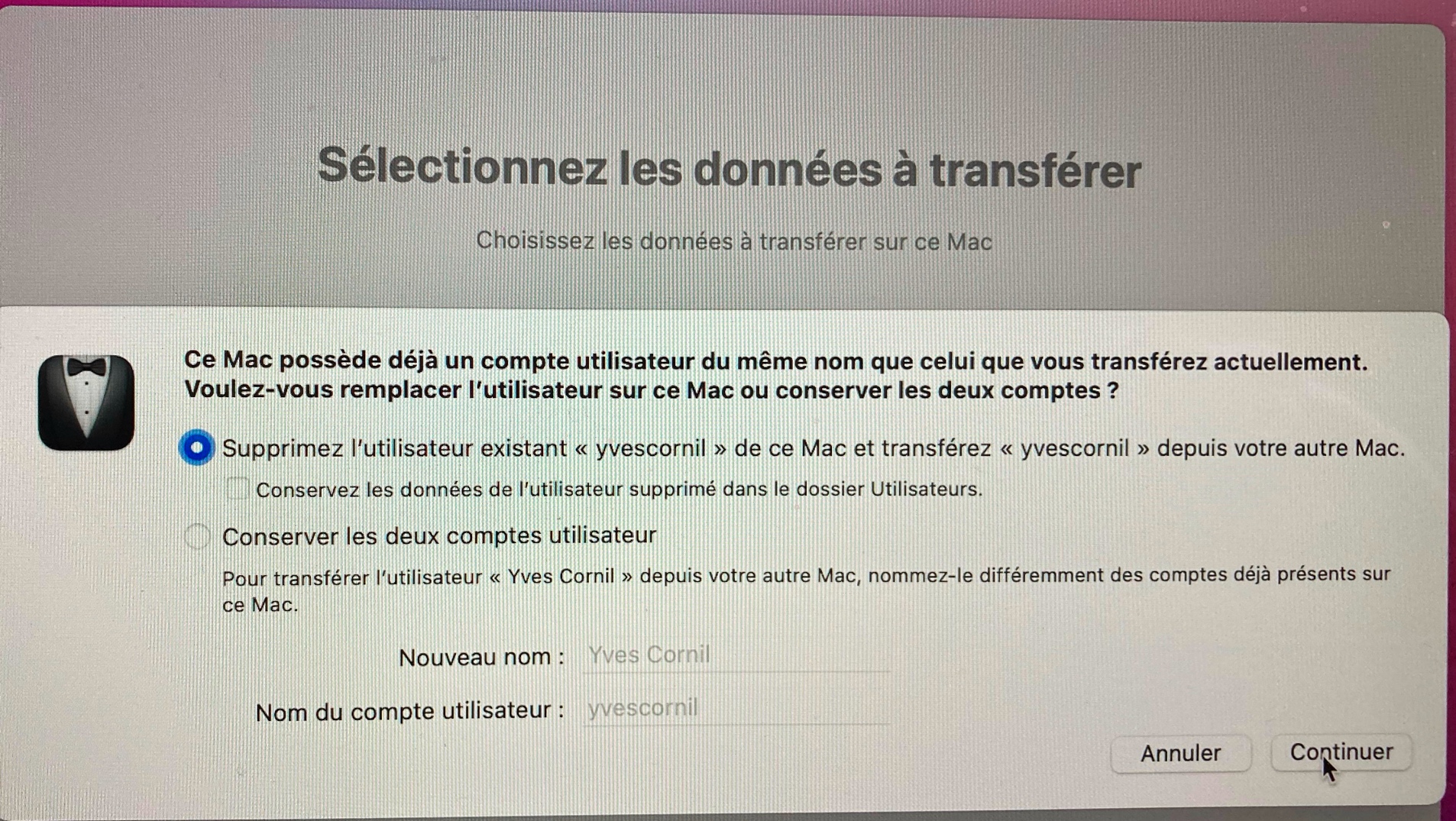 25
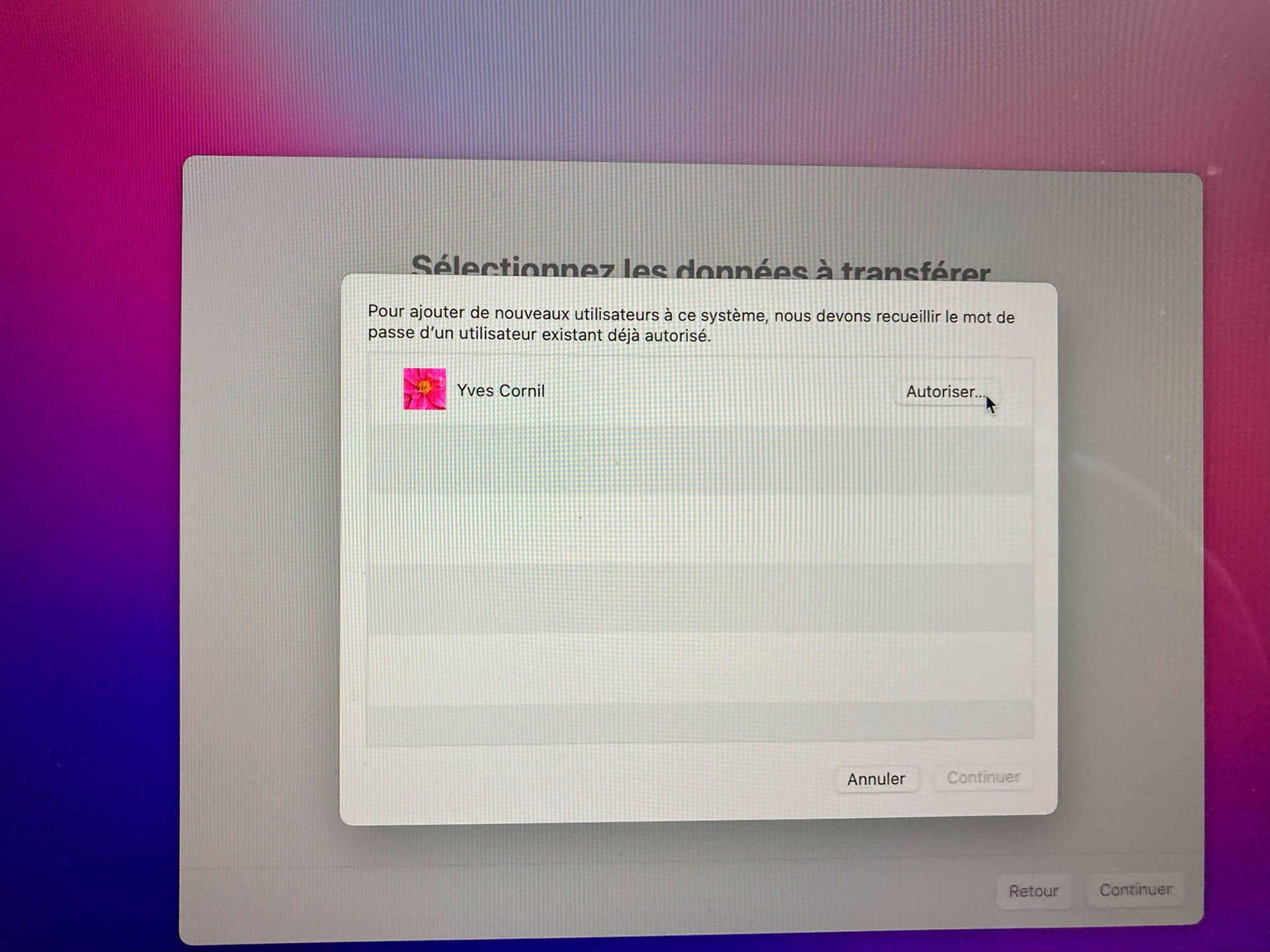 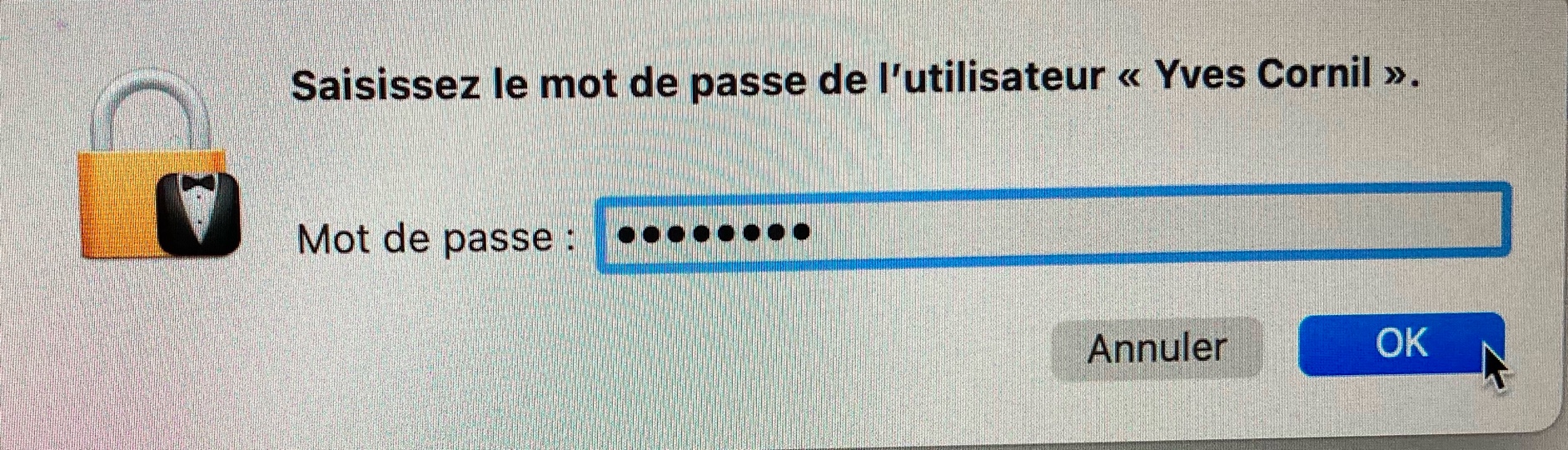 26
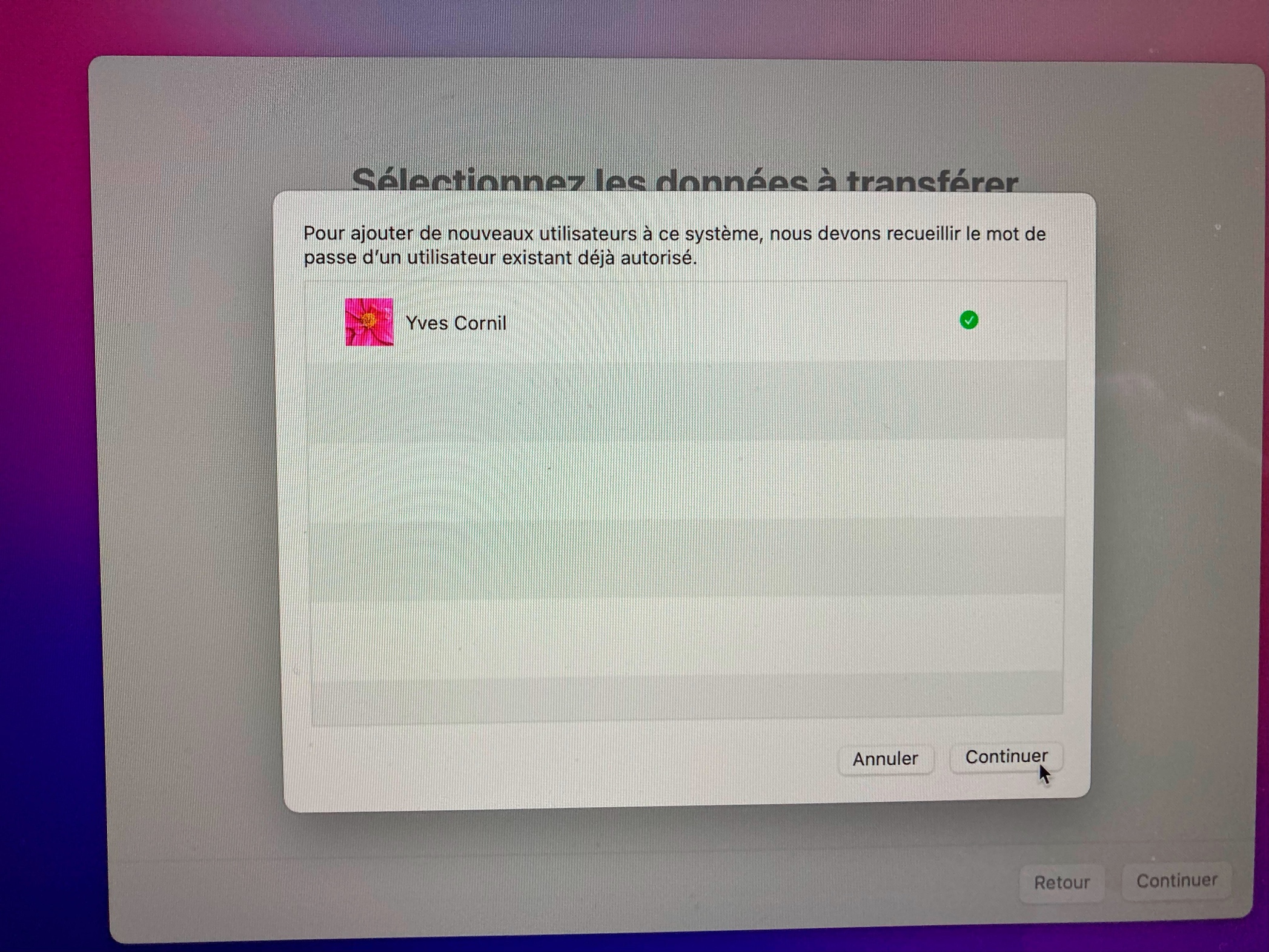 27
Transfert des données
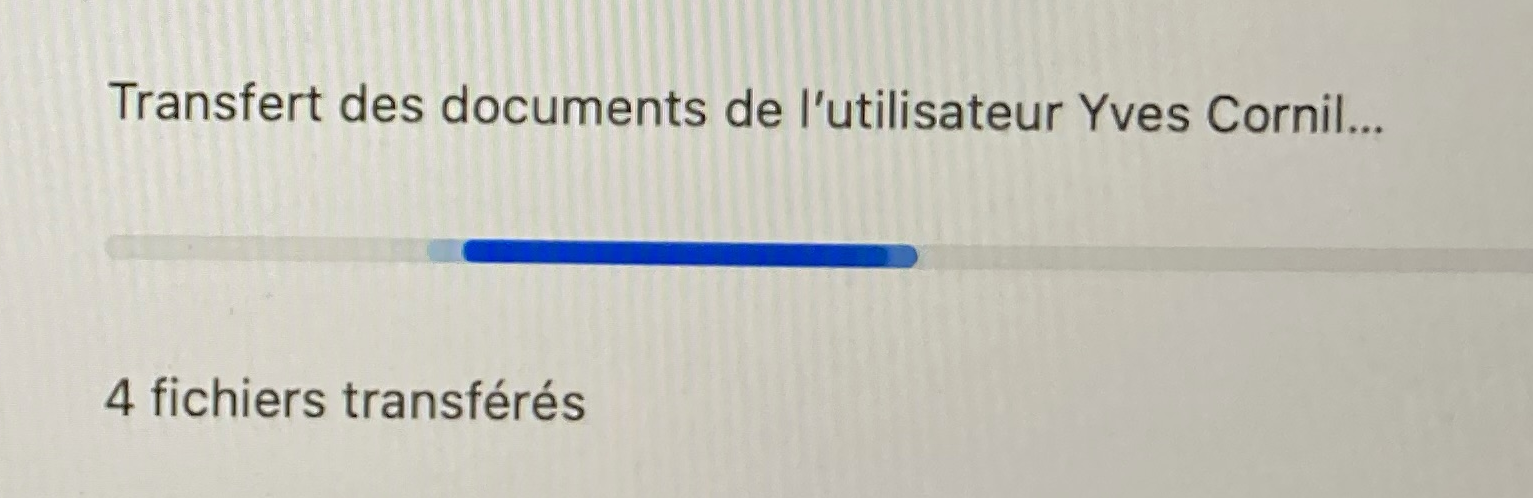 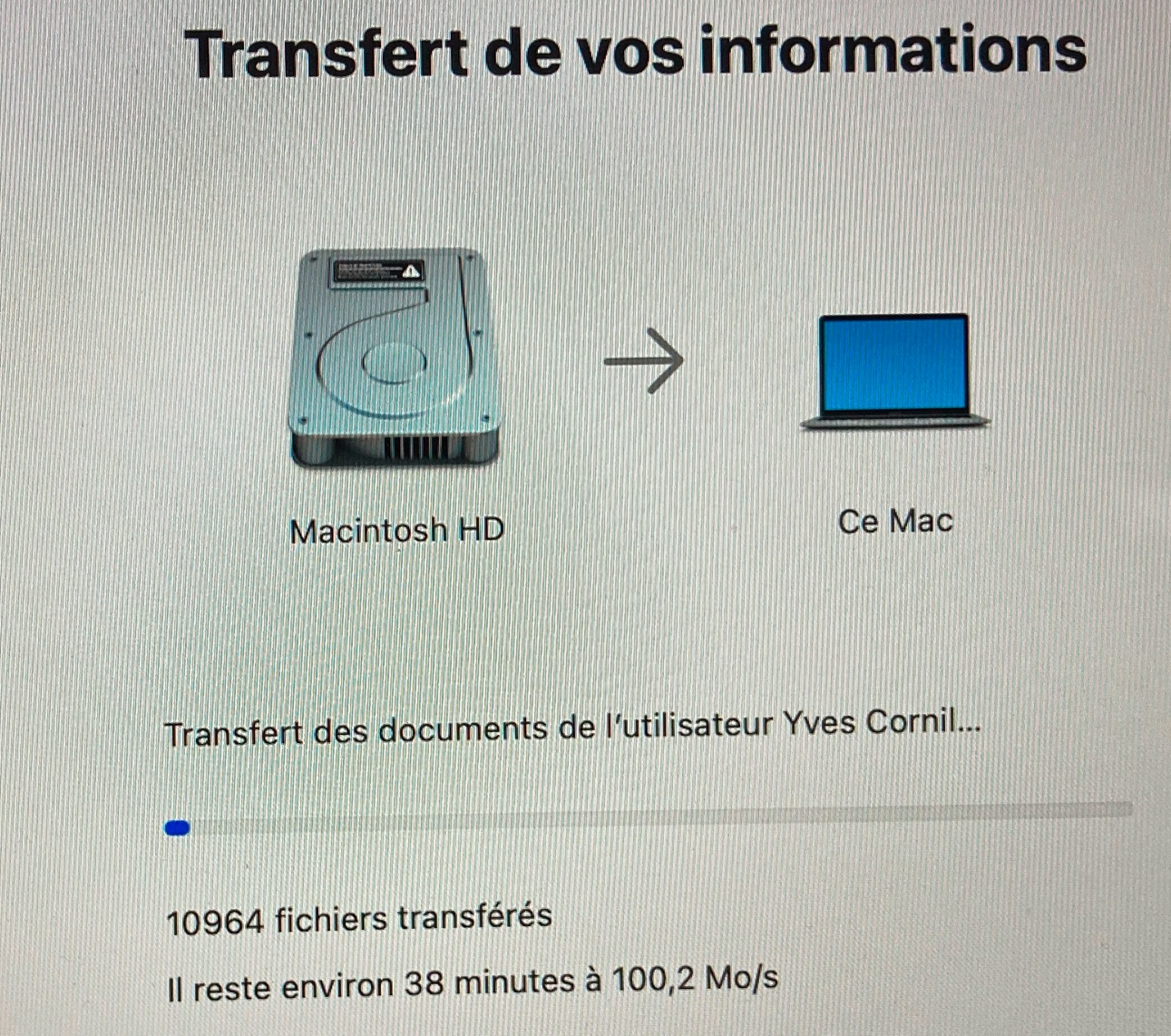 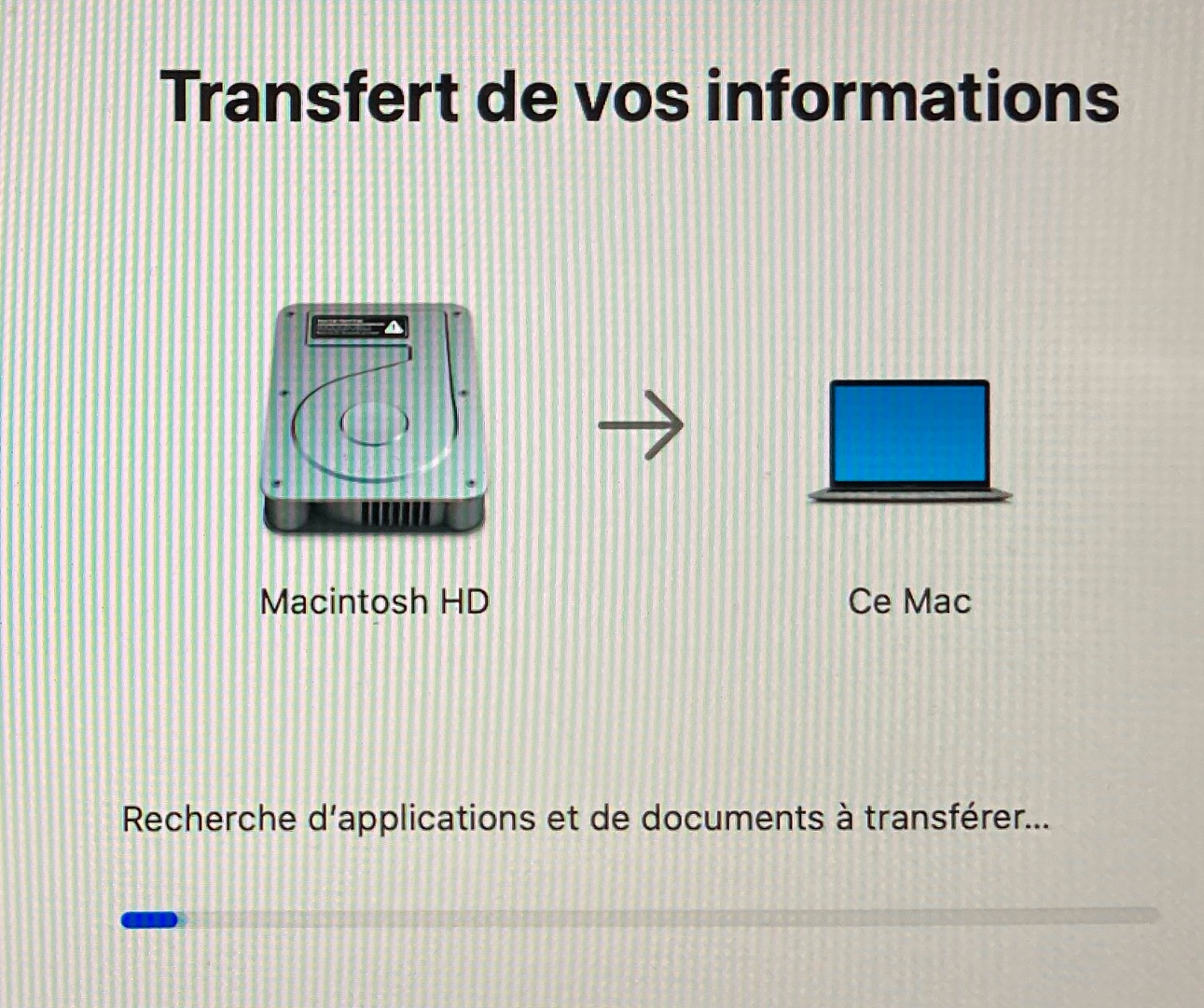 28
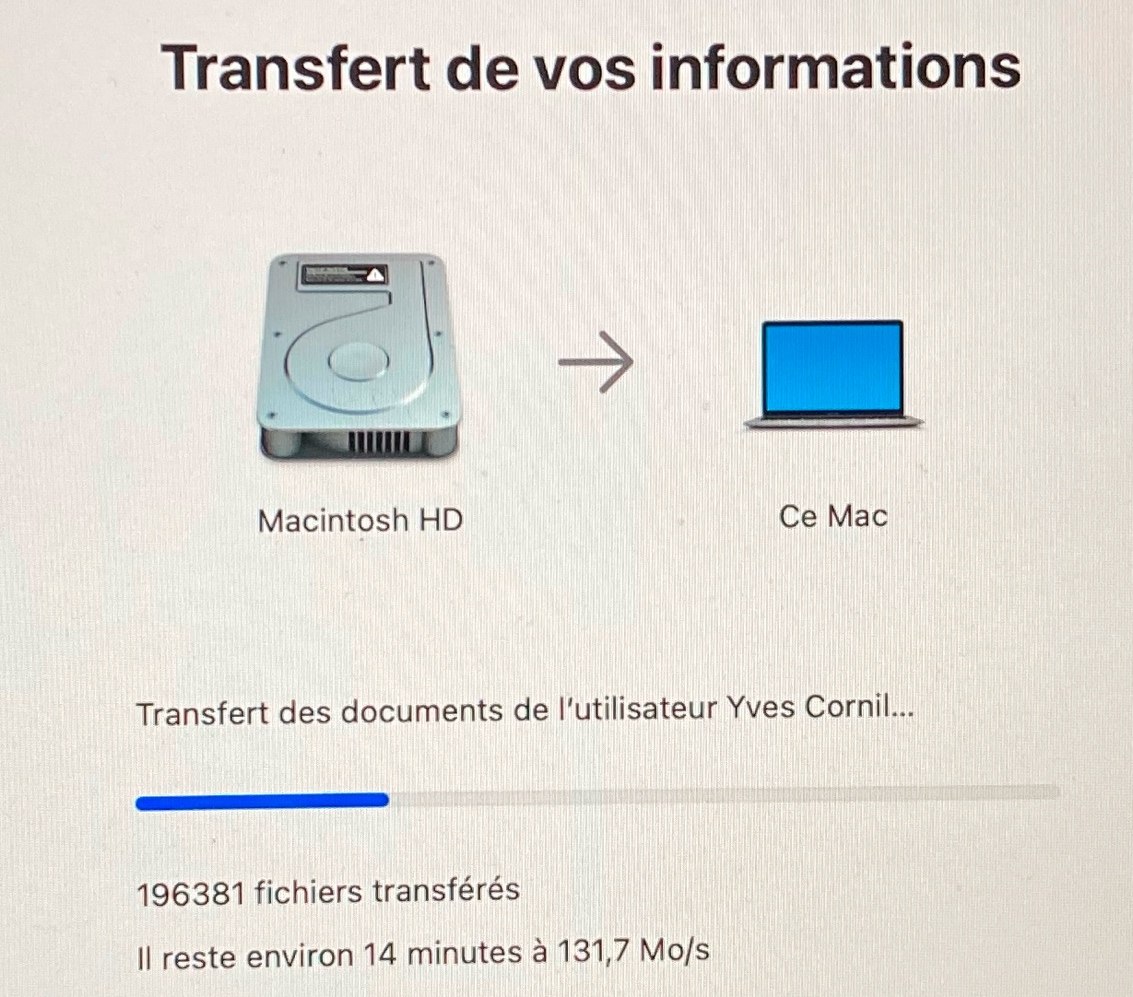 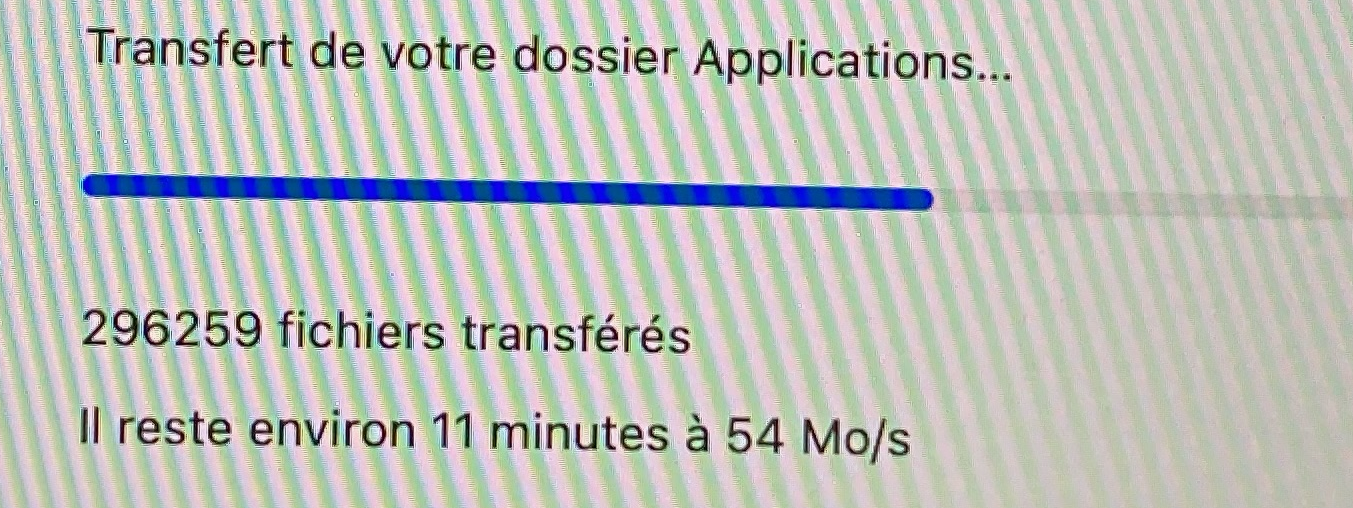 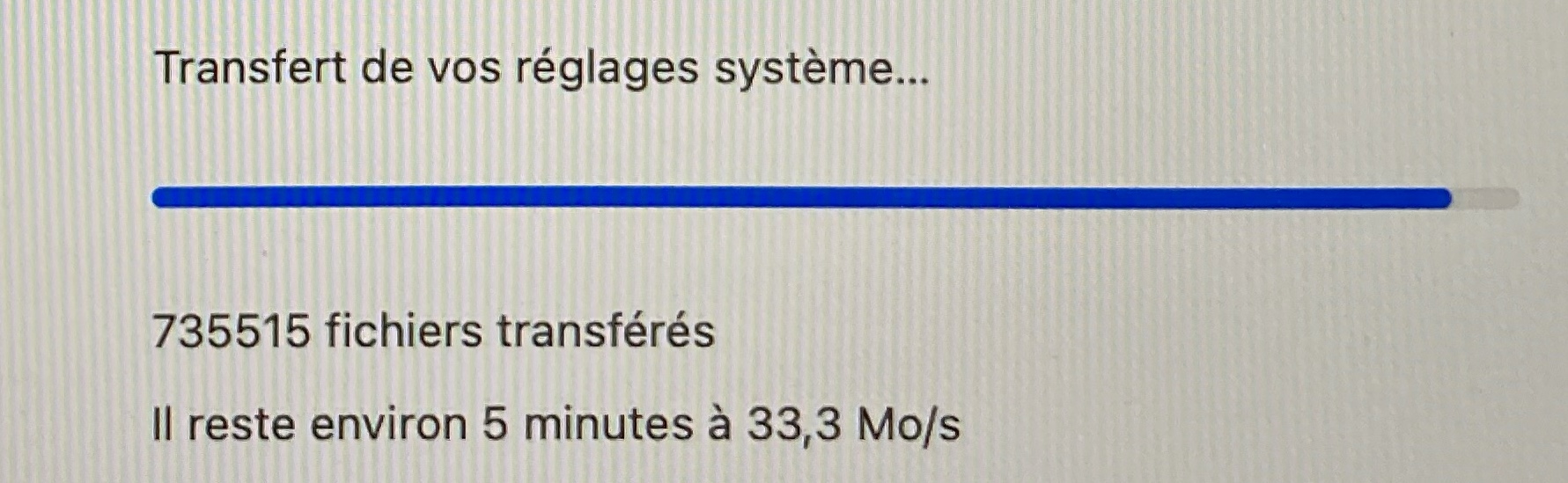 29
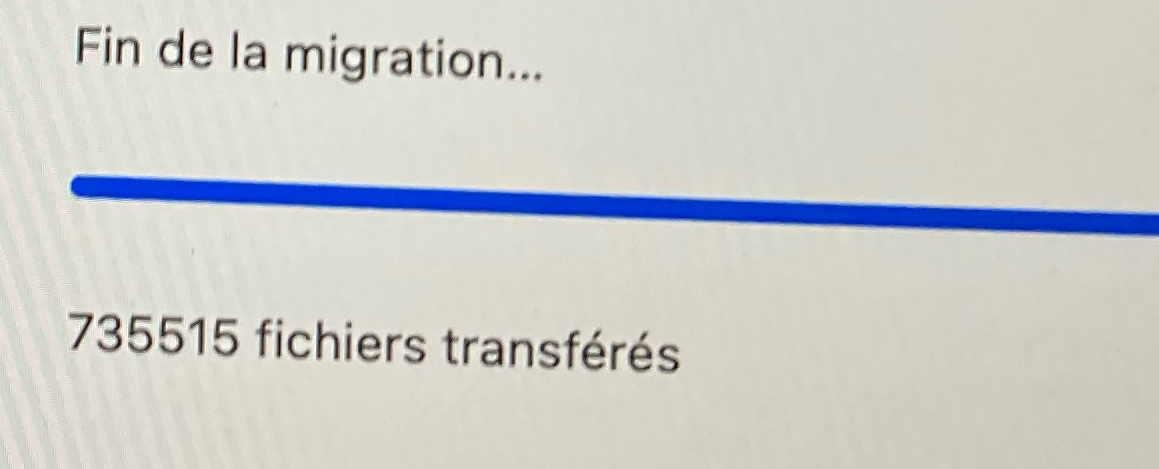 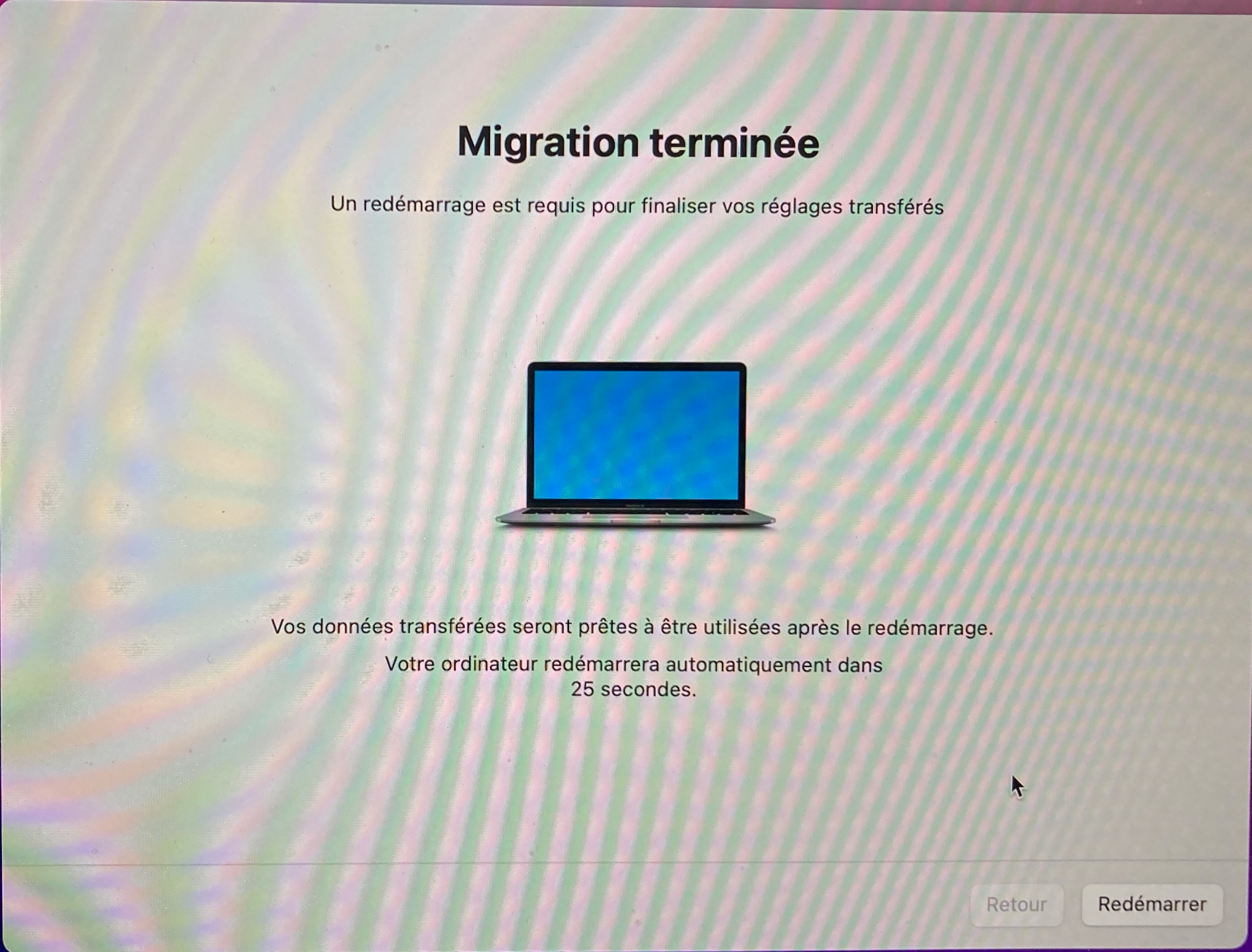 30
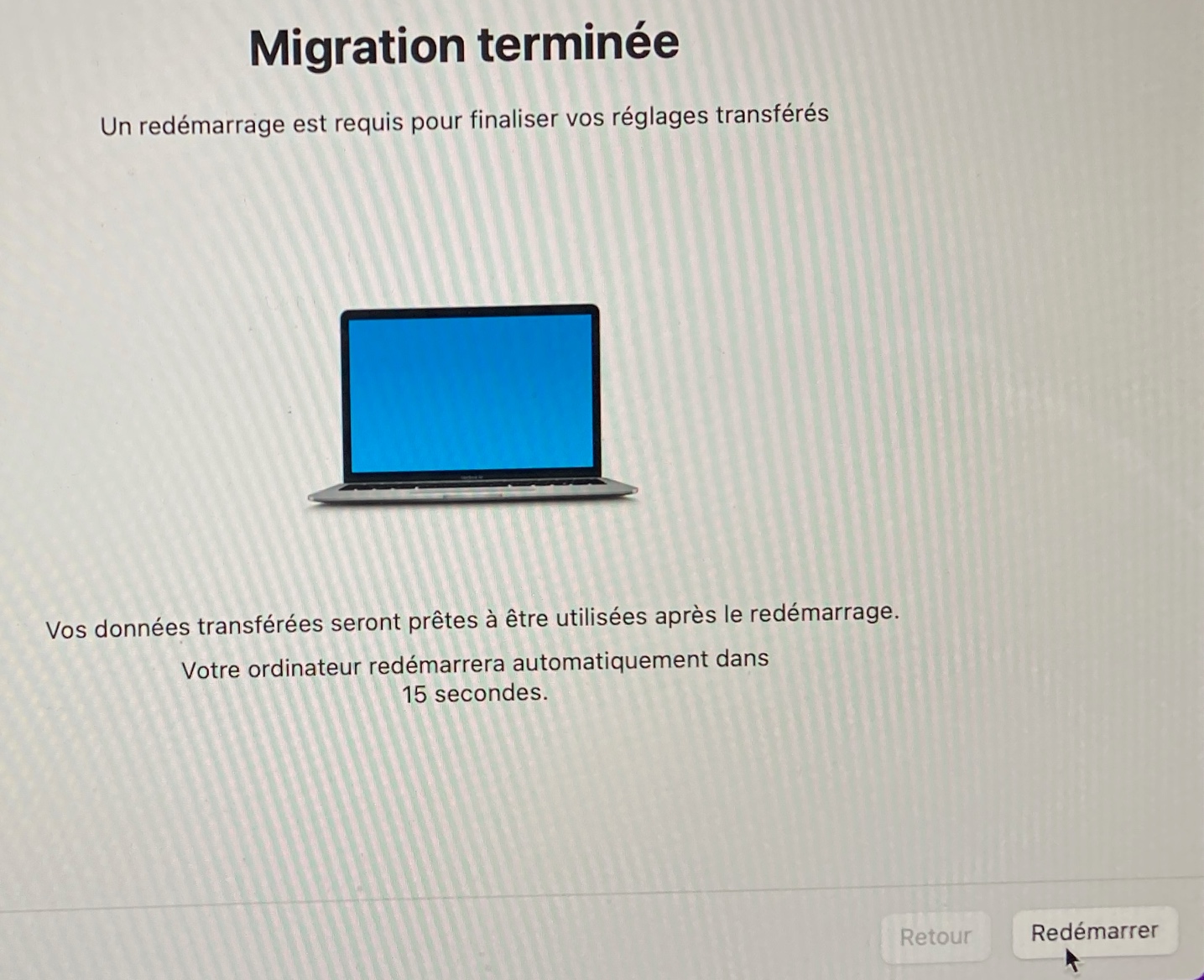 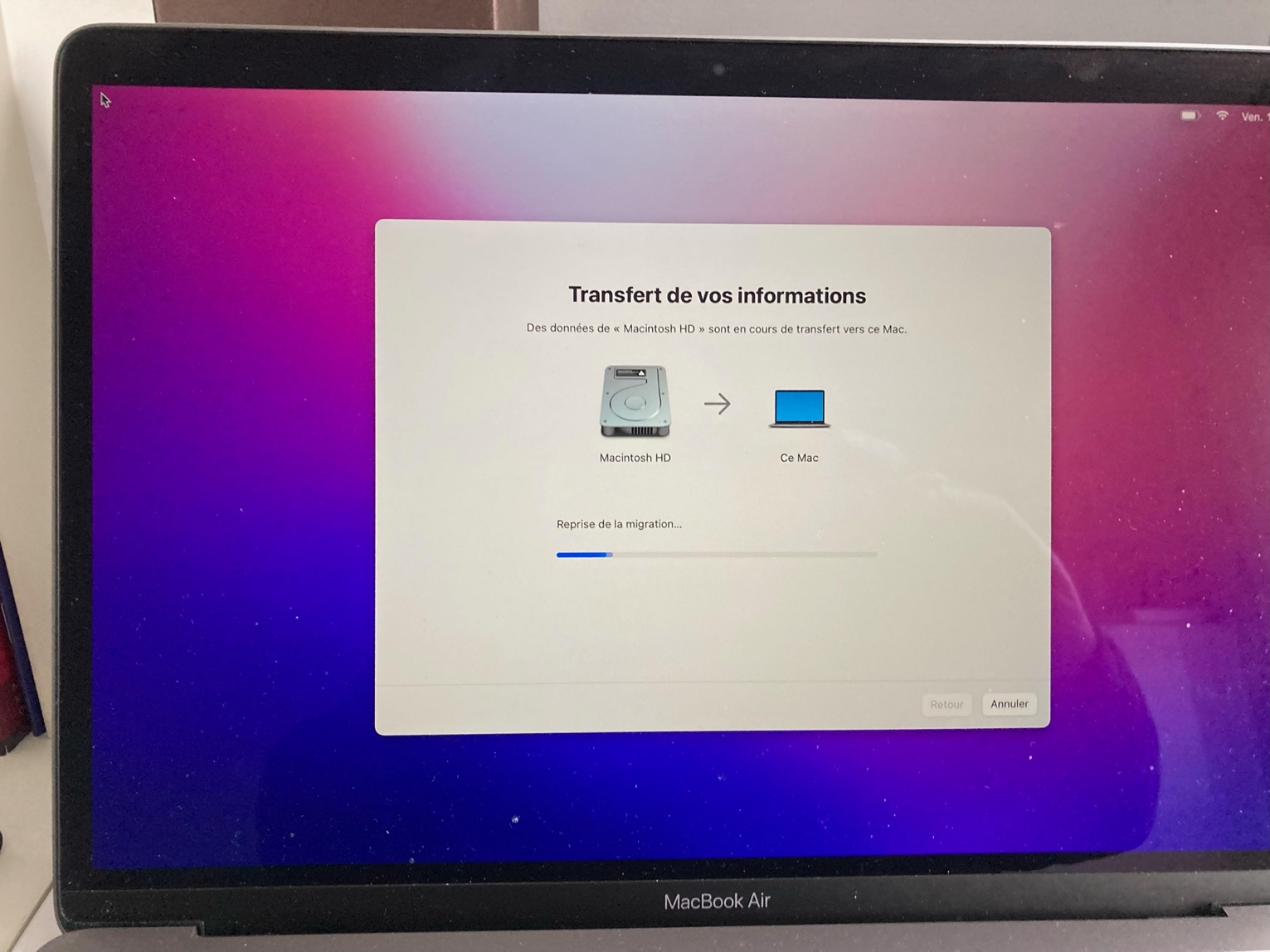 31
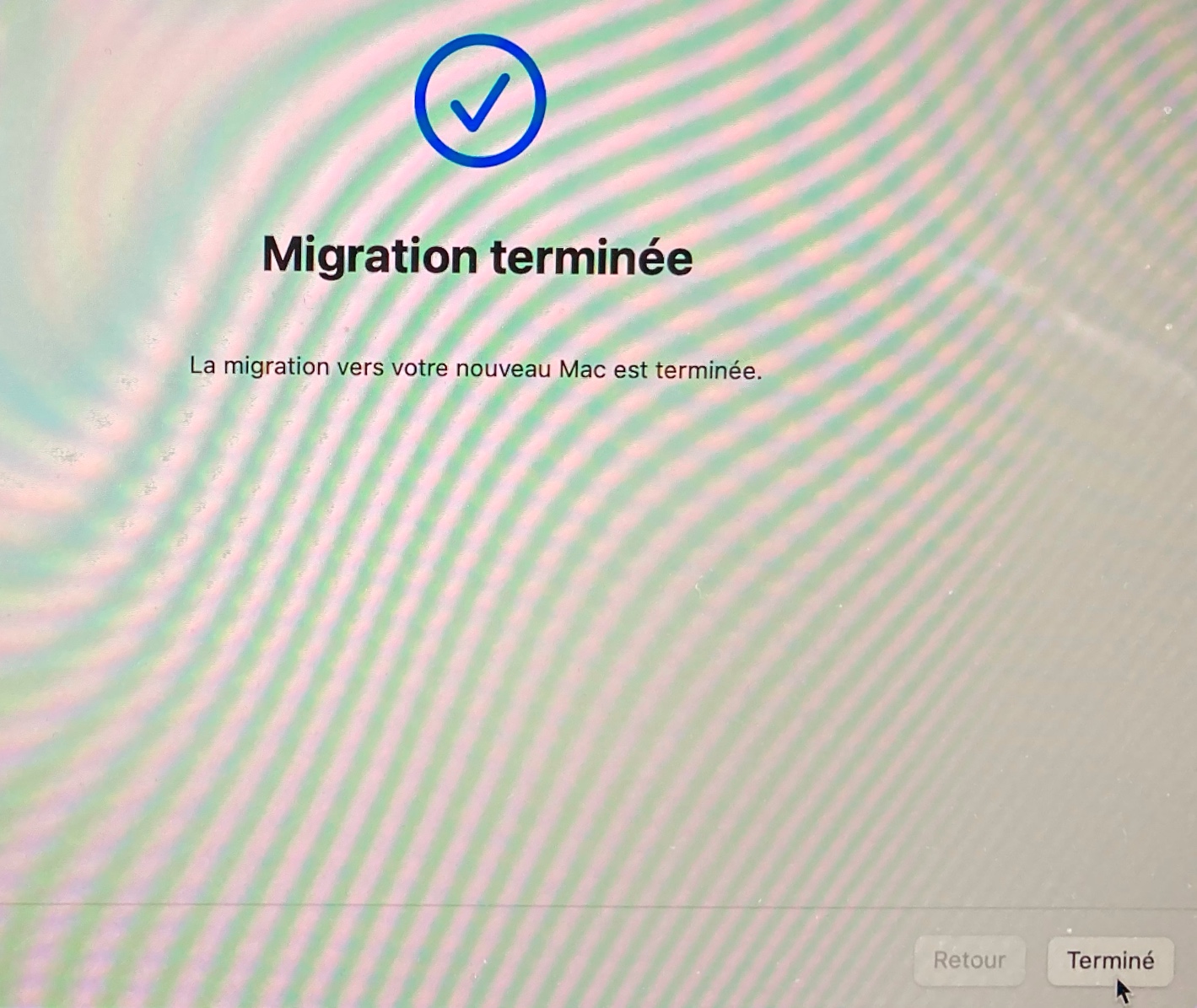 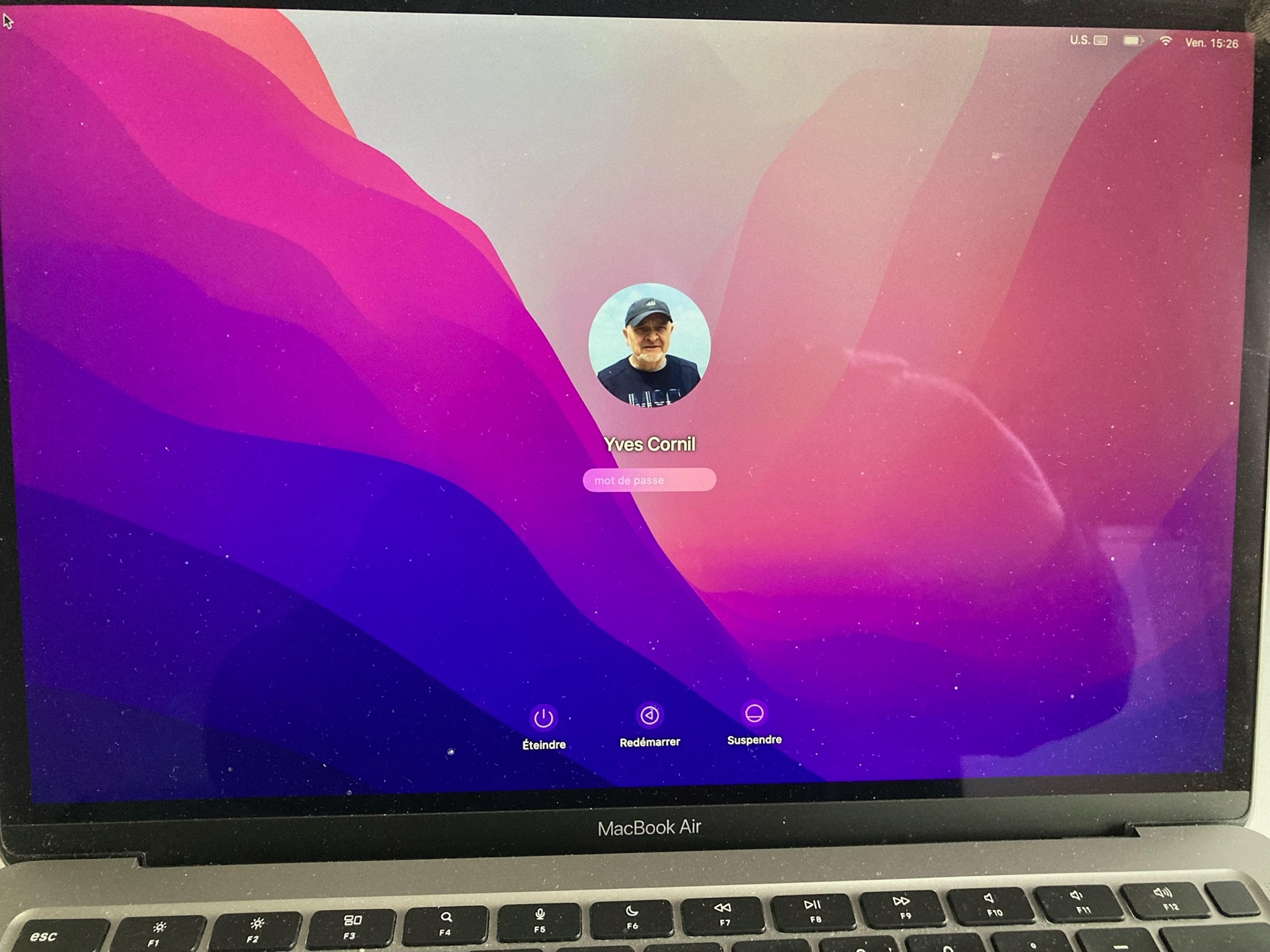 32
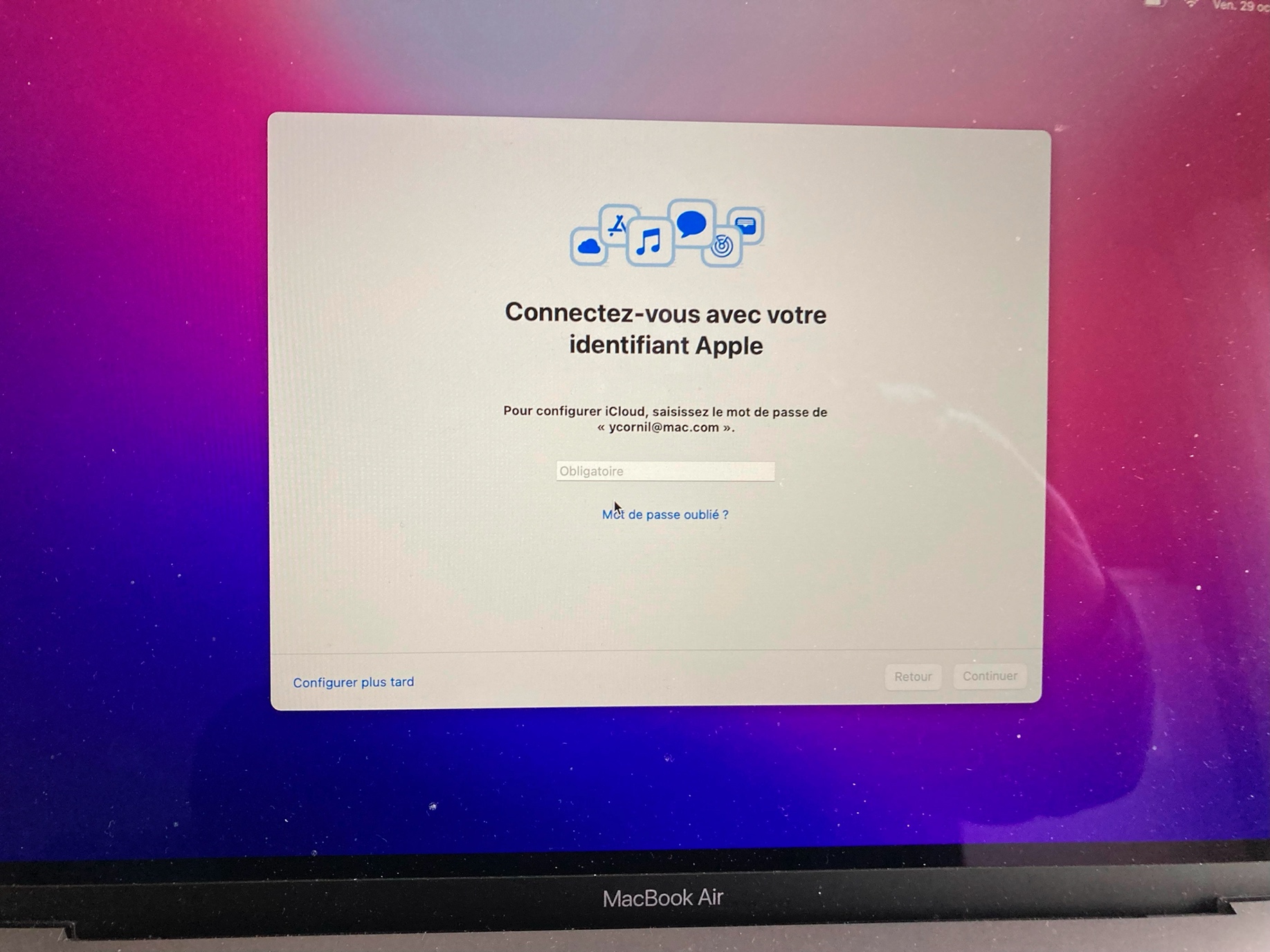 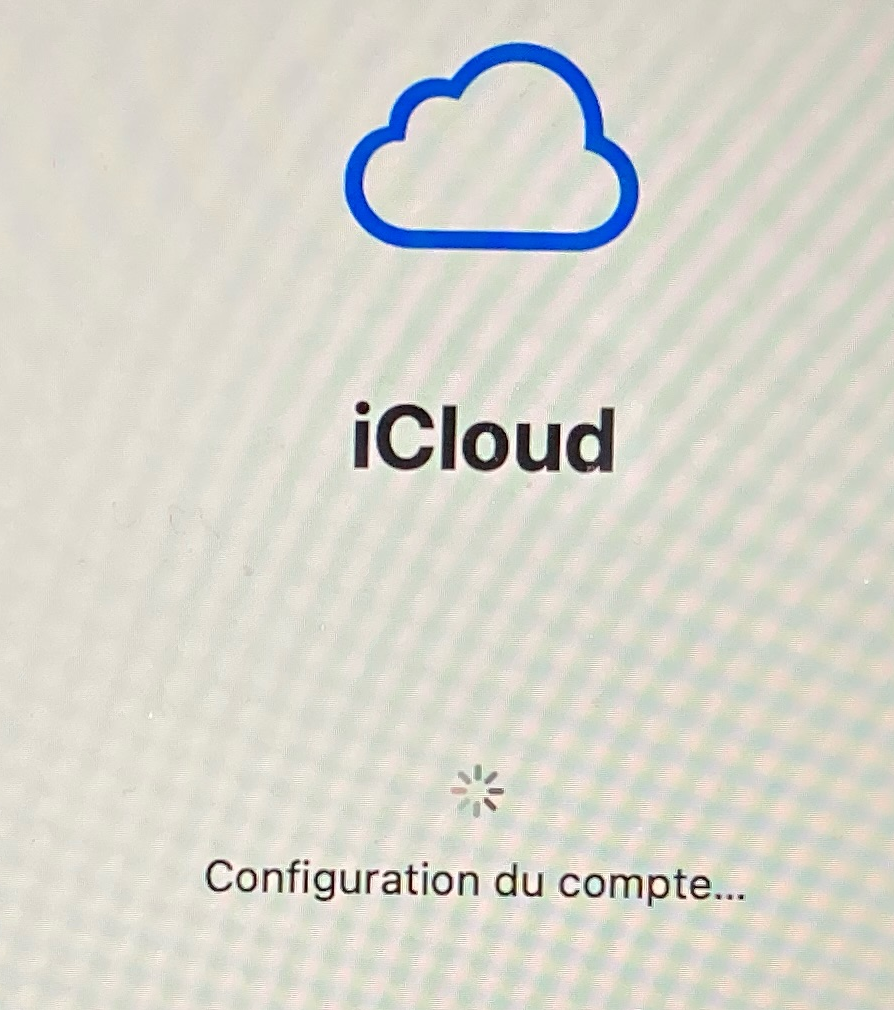 33
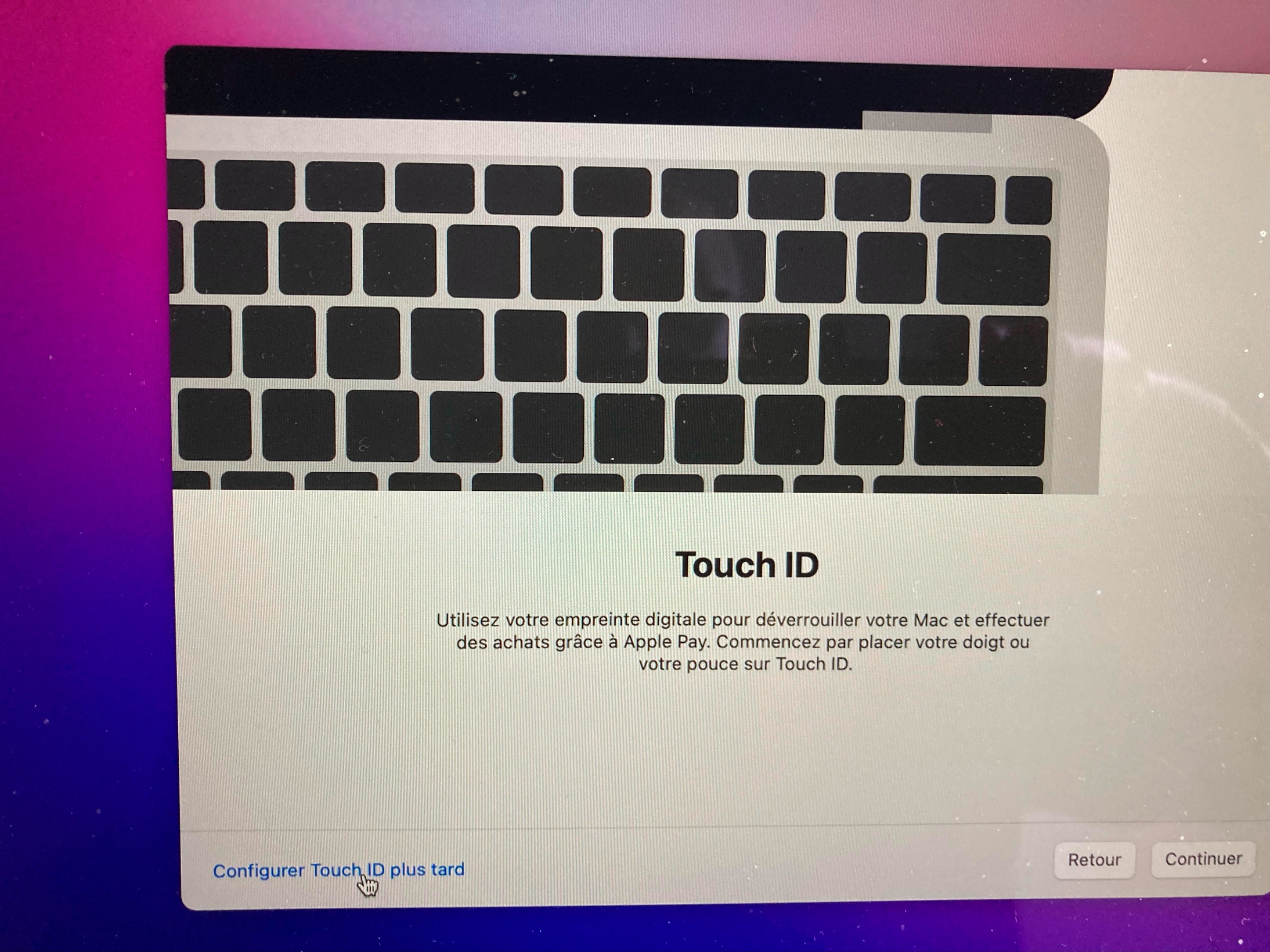 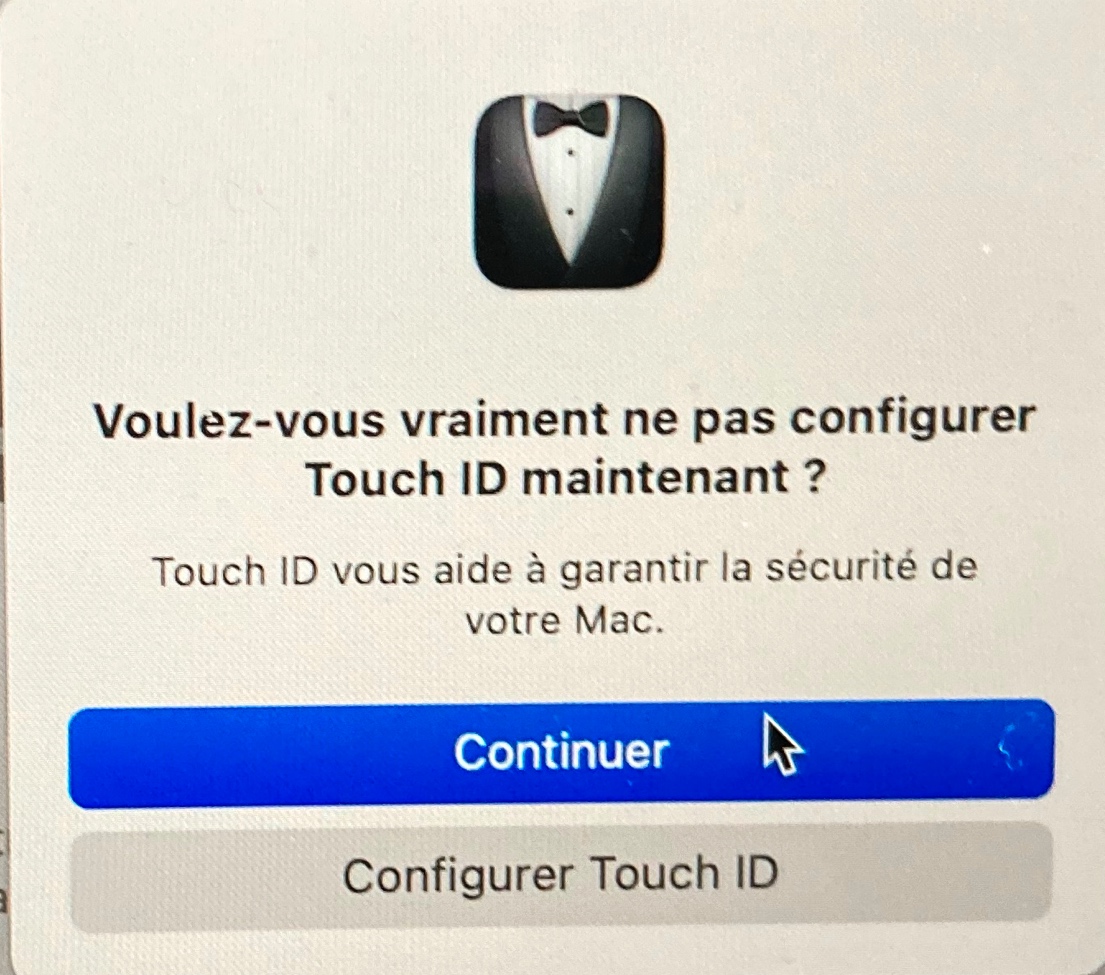 34
Test de Parallels Desktop
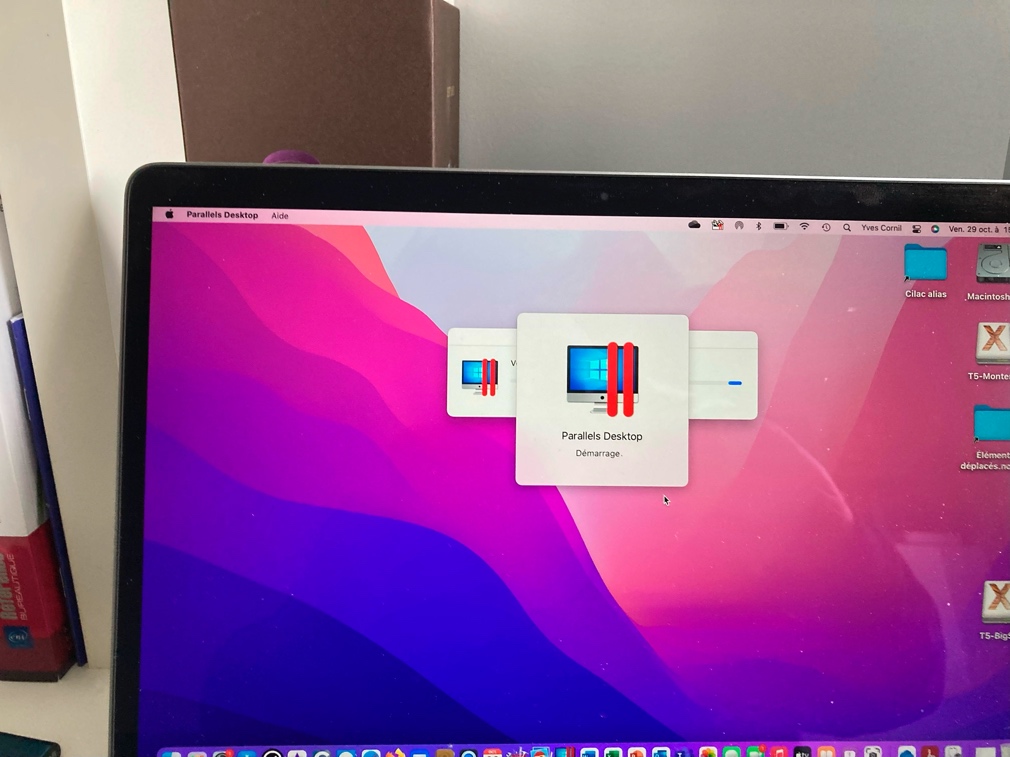 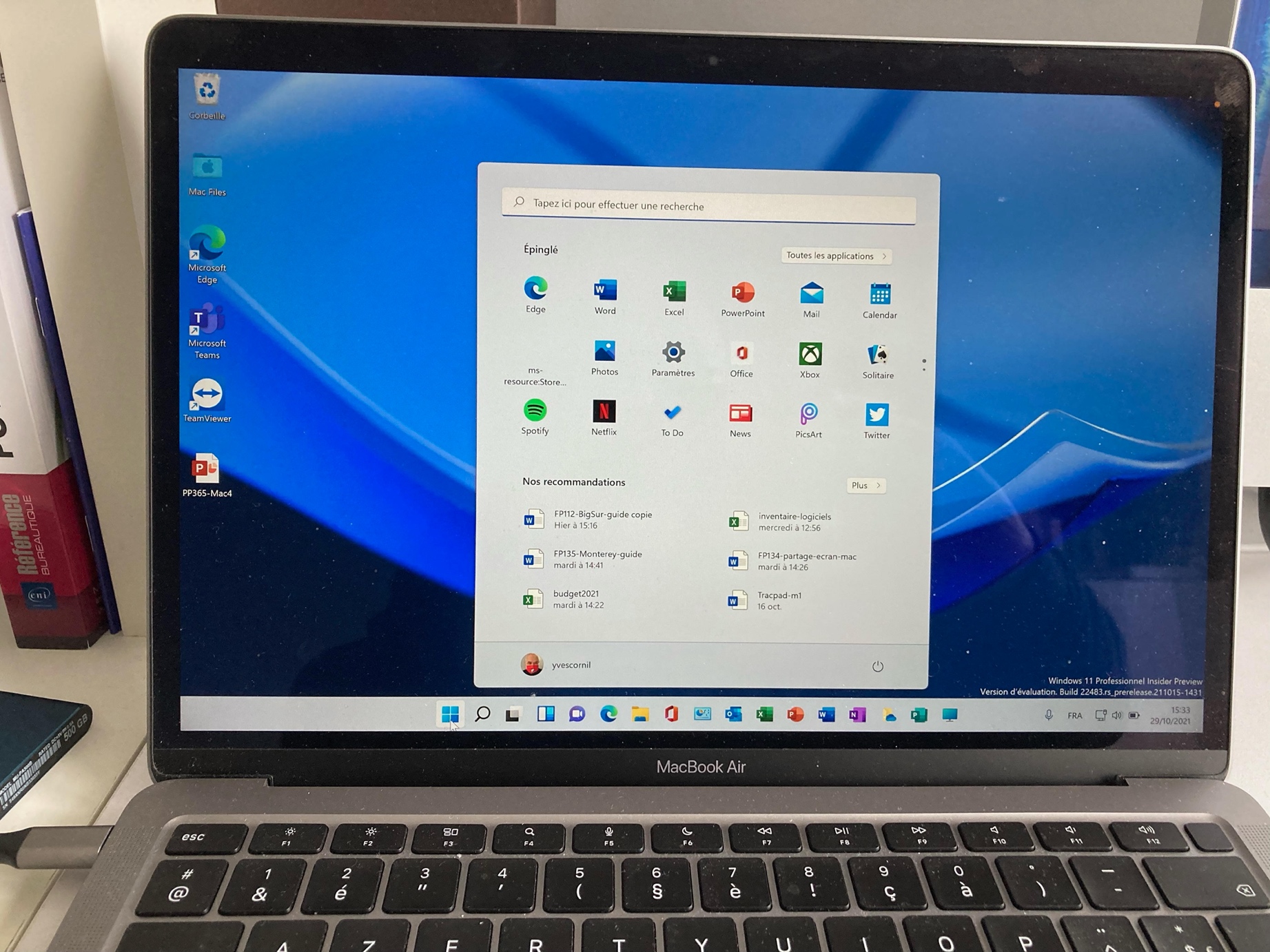 35
Plus sur
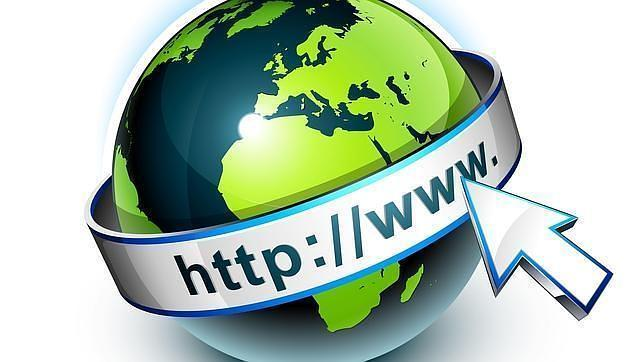 https://www.cornil.com
36
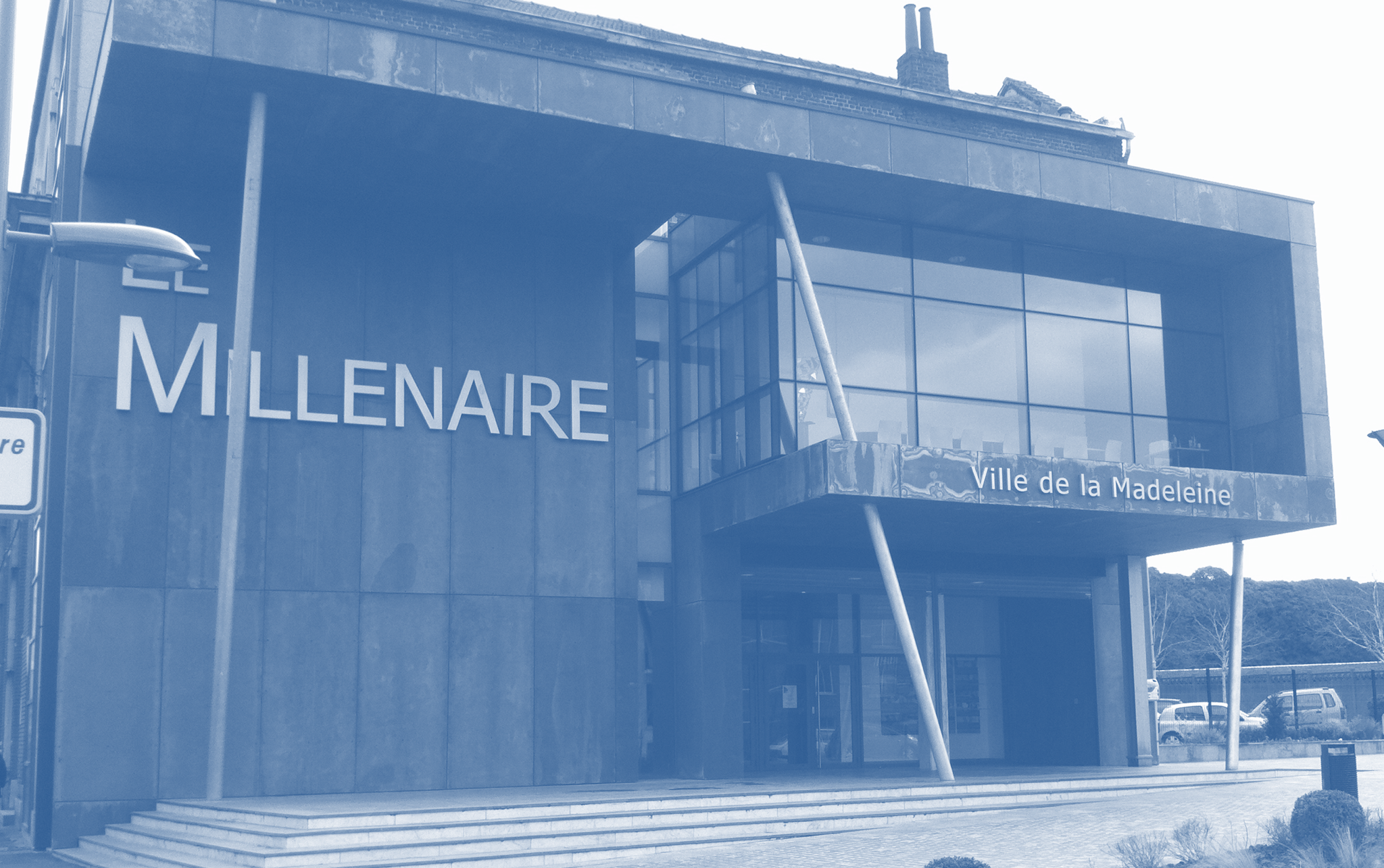 iPad, iPhone, Mac, c’est au CILAC
37
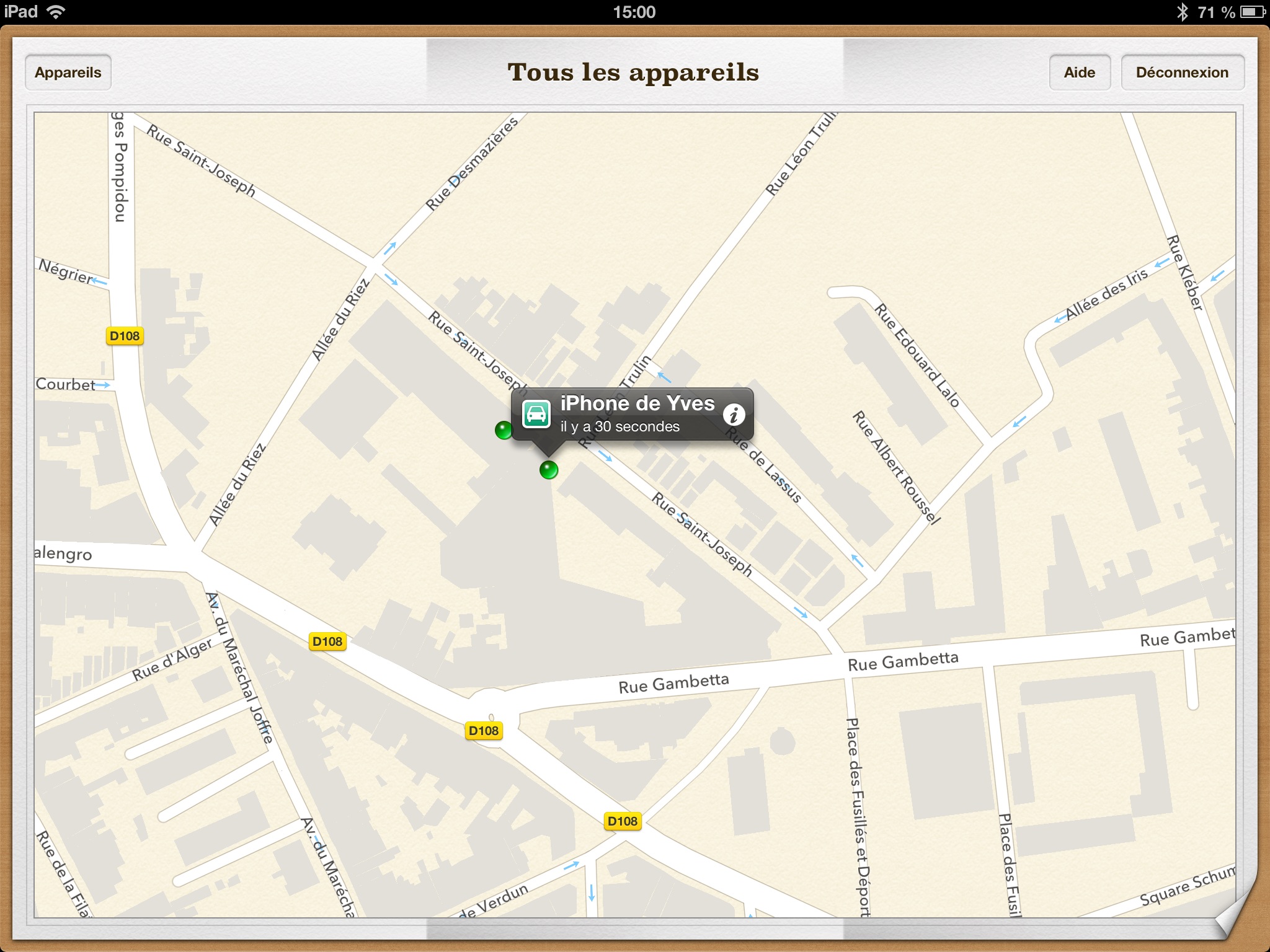 https://cilaclamadeleine.org
38
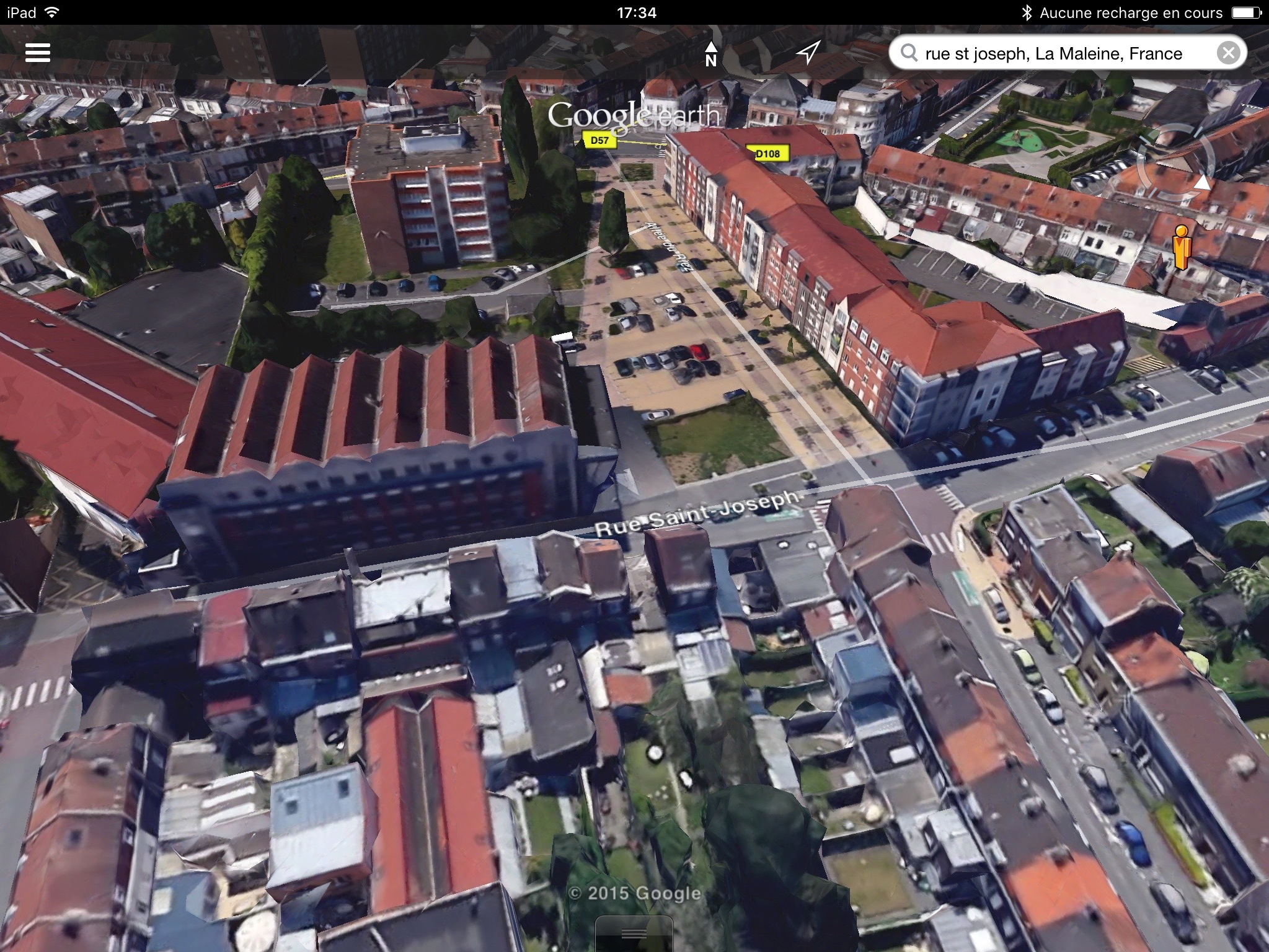 Ou à distance avec Microsoft Teams
Le Cilac est au CCA35 rue St Joseph
59110 La Madeleine
39